Unidad 2

Tema1. Enzimas  
Tema2. Coenzimas


Profesora Miledys A. Oviedo Sosa
Cátedra de Bioquímica
Unidad 2. Enzimas y Coenzimas:
Objetivos Específicos
1. Describir las características estructurales y funcionales de las enzimas.
Características generales de las enzimas. Nomenclatura.
Clasificación de acuerdo a la Unión Internacional de Bioquímica (UIB).
Mecanismos de acción. Catálisis enzimática.
Cinética enzimática. Cinética de Michaelis-Menten. Cinética de la inhibición reversible.
Enzimas regulatorias: características generales y cinética.
2. Explicar los mecanismos que regulan la actividad enzimática.
Mecanismos  que  regulan  la  actividad  de  las  enzimas:  compartimentación,  asociación 
  multienzimática,  inducción - represión,  efecto  alostérico,  retroalimentación,  modificación
  covalente reversible.
3. Describir   las   características   estructurales  y 
    funcionales  de  las  coenzimas.
Concepto  de  coenzimas,  vitaminas,  grupos prostéticos.
Diferentes  criterios  de  clasificación  de  las  coenzimas.
Estructuras químicas, sitio activo, función y mecanismos
  de acción de las coenzimas.
Enzimas ( del griego en, en + zyma, levadura
Definición:
Son macromoléculas, la mayoría de ellas, de naturaleza proteica , producidas por las células y,  cuya función es incrementar la velocidad de las reacciones químicas
Son catalizadores biológicos
Características de las Enzimas
1. La mayoría de las enzimas son proteínas.
2. Tienen gran poder catalítico: Aumentan la   velocidad de las reacciones: 106  a 1012, en comparación con las no-catalizadas
3. Poseen un elevado grado de específicidad
respecto a sus sustratos (capacidad de distinguir su sustrato, de un grupo de compuestos muy similares)
4. Su actividad puede ser regulada, por lo tanto, esto  aporta un control regulador a las reacciones del organismo.
Actividad enzimática
http://biomodel.uah.es/biomodel-misc/anim/inicio.htm
Constituyentes de  una enzima
La función catalítica de una enzima, puede solamente depender de la parte  proteica, o,  puede  depender de , tanto la parte proteica de la enzima como de un componente no proteico
Apoenzima: es el componente proteico de la enzima
 Cofactor: es el componente No- proteico de la enzima
 Holoenzima: es el complejo formado por la apoenzima y su cofactor.
El cofactor puede ser :
 un ión metálico (ej. Fe2+ , Mg2+ , Zn2+ ) , o
 moléculas orgánicas no proteicas, entonces le llamamos COENZIMA
 Ambos se pueden unir a la enzima , de forma débil, sin embargo
 En casos donde esta unión sea muy fuerte, o mediante un enlace covalente , utilizamos el nombre de GRUPO PROSTÉTICO, en vez de cofactor.
Casi todas la reacciones bioquímicas  son catalizadas por enzimas
Las enzimas hacen que las reacciones vayan más de prisa.
Sin el poder catalítico de las enzimas, las reacciones 
tales como las que implican la transmisión nerviosa, la contracción cardíaca y, la digestión de los alimentos ocurriría tan despacio, que la vida no sería posible
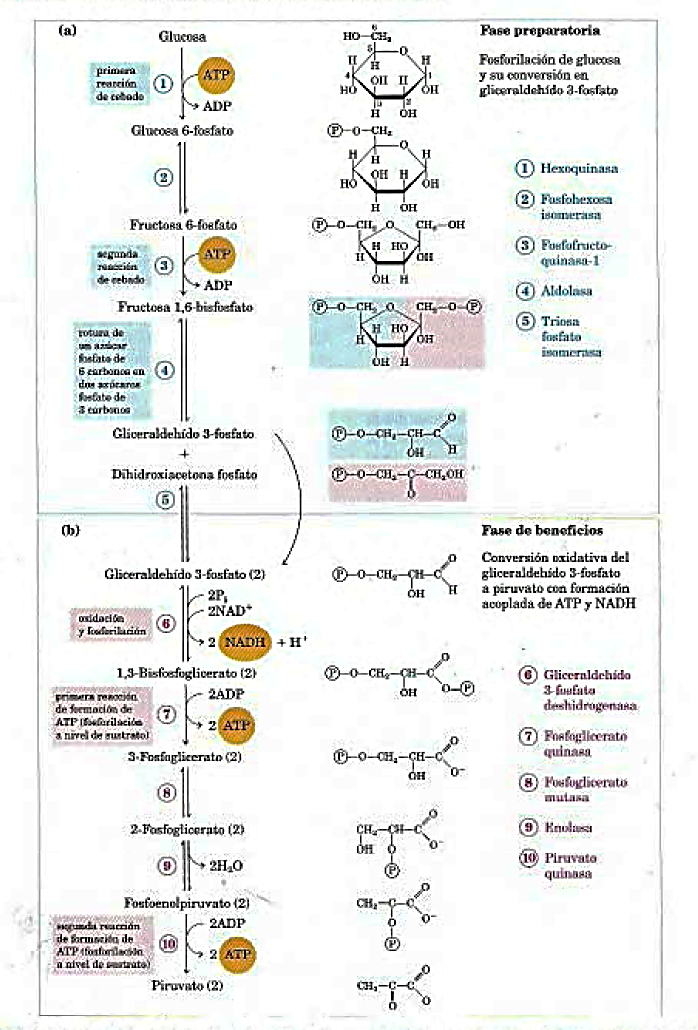 Importancia de las enzimas
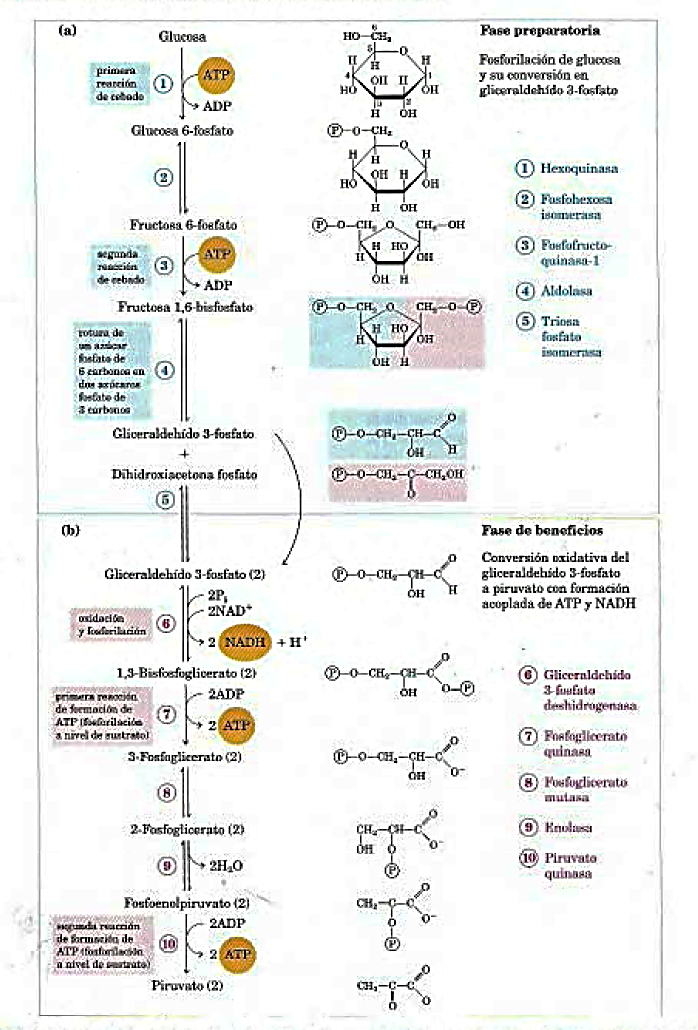 La oxidación de la glucosa  por la vía glicolítica, en el interior de la célula
requiere 
De  10 enzimas
Produce un máximo de 
39 moles de ATP por 
cada glucosa oxidada
 hasta CO2 y agua
Vía de la glicólisis
Reacción catalizada por una enzima
Las enzimas unen a sustratos (reactantes), los convierten  en  productos y liberan los productos
Sustrato: compuesto sobre el cual actúa la enzima.
Las reacciones catalizadas por enzimas tienen 3 pasos básicos.

1. Unión del sustrato: E +S    ES
2. Conversión del sustrato unido en producto unido: ES  EP
3. Liberación del producto:  EP     E + P
sitio activo :
Es una bolsa o hendidura de la enzima, formada por  una o más regiones de la cadena polipeptídica.
Contiene los grupos funcionales (de las cadenas laterales de los aminoácidos) que fijan al sustrato, formando el Complejo Enzima – Sustrato.
 La unión es reversible y se establece mediante enlaces débiles
También contiene los grupos funcionales específicos implicados en la catálisis (cadenas laterales de aminoácidos)
sitio  alostérico o regulador:
Contenido en los enzimas reguladores, en donde se fijan efectores o inhibidores alostéricos, que provocan un cambio conformacional en el sitio de unión al sustrato o en el sitio catalítico, regulando la actividad enzimática.
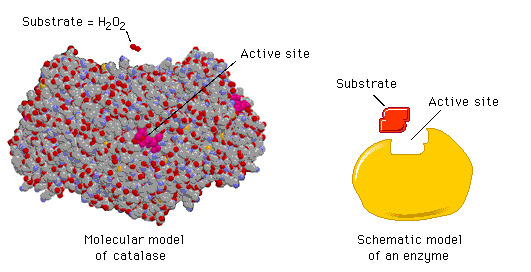 Sustrato: H2O2
Sitio Activo
Sustrato
Sitio Activo
Modelo esquemático de una enzima
Modelo molecular de la Catalasa
(b) Modelo del ajuste inducido, propuesto por Daniel Koshland Jr. en 1968
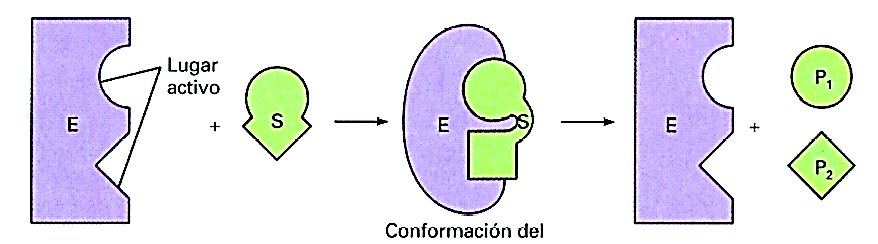 Conformación del estado de transición
Según este modelo el centro activo une el sustrato y como consecuencia de esta unión su conformación cambia, ocurre una deformación del sustrato y de la enzima para alcanzar una mejor complementariedad, lo que facilita la transformación del sustrato en producto.
Texto de bioquimica, Mathews y van Holde, 1998
Especificidad enzimática
La actividad de la mayor parte de las enzimas, es muy especifica tanto por el tipo de reacción catalizada (especificidad de acción) como por los compuestos («sustratos») cuya modificación catalizan (especificidad de sustrato)
Especificidad enzimática
1. Especificidad  de  sustrato
1.1. Absoluta
1.2. Relativa
2.  Especificidad de acción
2.1. Absoluta
1.1. Especificidad   absoluta
DE GRUPO: alcohol, enlace peptídico, enlace éster.
ÓPTICA:  D, L  (D-monosacáridos; L-aminoácidos)
1.2. Especificidad relativa
Cuando están presentes diferentes moléculas de sustrato, únicamente aquella que tenga la forma específica y complementaria al sitio activo de la enzima será capaz de ocupar el sitio activo.
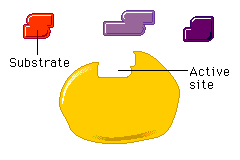 Sustrato
Sito Activo
Clasificación de las enzimas
 de acuerdo a la Unión Internacional de Bioquímica (UIB)
Las enzimas se han divido en:

Clases 
Subclases  y ,
Sub-subclases
NAD H
H+
NAD+
O  
CH3–  CH – CH2 – C – OH
           O H
Clases de enzimas:
Clase 1. Oxidorreductasas:
Catalizan reacciones de oxido-reducción al adicionar o sustraer  hidrógeno.
Ejemplo:
+
O  
CH3–  C – CH2 – C – OH
          O
deshidrogenasa
COOH
O = C
 CH3
COOH
NH2 – CH
   CH3
COOH
NH2– C H
            CH2   
          CH2 
          COOH
COOH
   O = C
            CH2   
          CH2 
          COOH
Clases de enzimas
Clase II. Transferasas:
Catalizan reacciones en las que hay una transferencia de grupos de una molécula a otra.
Ejemplo:
+
+
aminotransferasa
Alanina
Ácido pirúvico
COOH
NH2 – CH
            CH2   
           CH2 
      O =  C – NH2
COOH
NH2 – CH
            CH2   
           CH2 
          COOH
CLASE III. Hidrolasas:
Catalizan reacciones en las que se produce la ruptura de enlaces por la adición de agua.
Ruptura hidrolítica de un enlace químico
Ejemplo:
+
HOH
+
H – NH2H 
      (NH3+ )
agua
glutamina
COOH
O = C
   CH3
H
O = C
   CH3
Clase IV. Liasas:
Catalizan reacciones en las que se producen el rompimiento de  enlace covalente o su formación.
Ejemplo: Ruptura de un enlace C-C
CO2
+
Descarboxilasa
Acido pirúvico
Acetaldehido
O
HO –  C
                C – H
          H – C 
                      C – OH
                      O
O
                      C – OH
          H – C
          H – C 
                      C – OH
                      O
Clase V. Isomerasas:
Catalizan el desplazamiento de grupos dentro de una misma molécula (reordenamiento intramolecular)
Ejemplo:
H    O       
H2N – C – C – OH
           CH3
H    O   
H2N – C – C – OH
           H
H    O   
H2N – C – C – 
           H
H     H    O       
N – C – C – OH
       CH3
Clase VI. Ligasas:
Catalizan la formación de un enlace entre dos moléculas de sustrato, acoplada con la hidrólisis del ATP.
Ejemplo:
Enlace peptídico
ATP
ADP
Pi
+
Ligasa
HOH
alanina
glicina
Nomenclatura
Las enzimas reciben 2 nombres:

1, un nombre corto recomendado para uso cotidiano

Al nombre del sustrato de la reacción, se le une el sufijo «asa» ( ej. ureasa, sacarasa), o una descripción de la actividad efectuada (ej. deshidrogenasa del lactato, adenililciclasa)
Para otras solo se utiliza sus nombres triviales originales, que no ofrecen ningún indico sobre la reacción que catalizan ej. La pepsina, y tripsina.


2, un nombre sistemático, más completo que se emplea cuando es indispensable identificar a la enzima sin ambigüedades.
Fué desarrollado por la Unión Internacional de Bioquímica
(son nombres mas engorrosos)

  Se identifican con un número de cuatro dígitos
Nomenclatura
Ejemplo:
El nombre formal de la enzima que cataliza la reacción de transferencia de un grupo fosfato del ATP a la glucosa
La reacción:  ATP + D-Glucosa          ADP +  D-Glucosa 6–fosfato
EC. clase – subclase - sub.subclase-  numero dentro de la sub.subclase
Clase II,  Transferasa.
Sub-subclase, Sustrato con grupo hidroxilo como aceptor del fosfato transferido.
E.C.  2. 7. 1. 1.  ATP : Glucosa 6-fosfotransferasa
Subclase  fosfotransferasa,  enzimas que transfieren grupo fosfato.
Número de la enzima
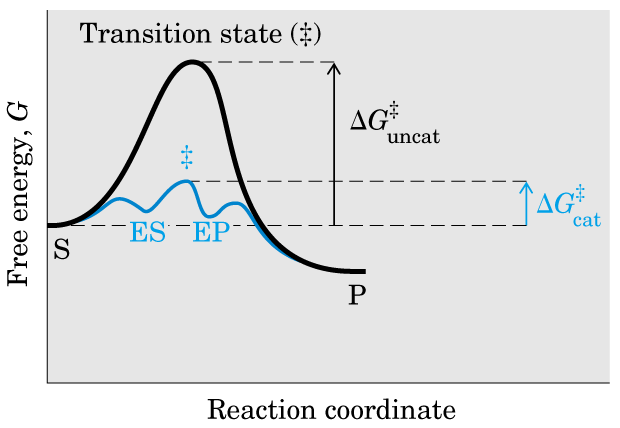 Estado de transición
Sin cat.
Energía libre, G
Cat
Reacción catalizada vs reacción no catalizada
Nelson y Cox, 2001
Efecto del pH sobre la velocidad de la reacción
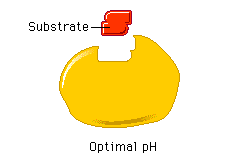 Sustrato
Enzima
pH óptimo
A pH alejados del pH óptimo los cambios en los grupos ionizables del sitio activo son tan severos que  impiden la unión del S y la función de la enzima
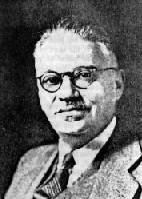 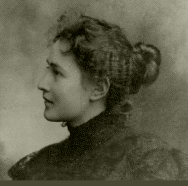 Leonor Michaelis
Maud Menten
En 1913, Michaelis y Menten propusieron un modelo donde las reacciones catalizadas enzimáticamente ocurren en dos etapas:
En la primera etapa se forma el complejo enzima-sustrato
En la segunda, el complejo enzima - sustrato da lugar  a  la
    formación del producto, liberando el enzima libre
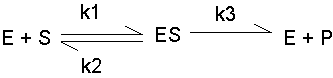 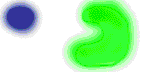 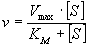 Cinética enzimática de Michaelis - Menten
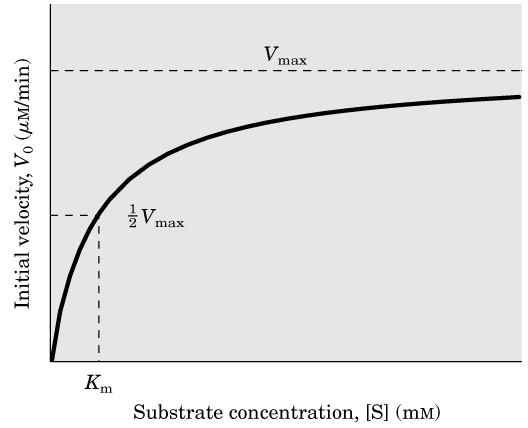 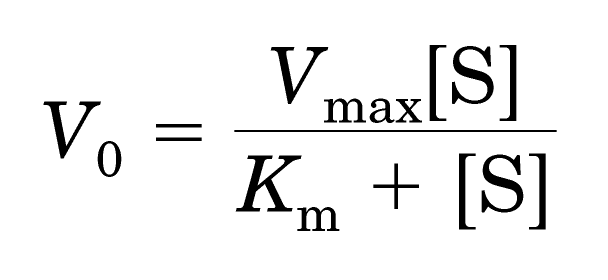 Velocidad inicial, Vo (M/min)
Concentración de sustrato [S ] (mM)
Representación de Lineweaver - Burk
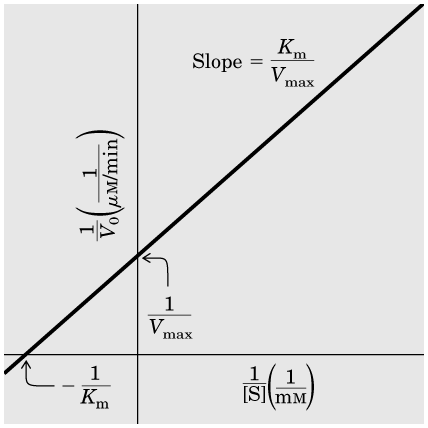 Pendiente
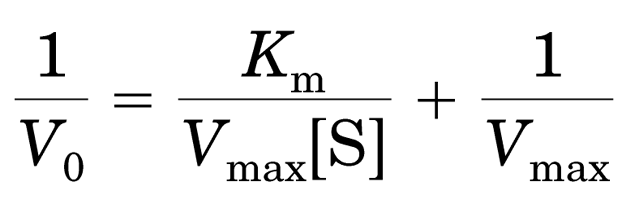 Inhibidor competitivo
Sustrato
Sitio activo de la enzima
Inhibidor
Sustrato e inhibidor pueden unirse al lugar activo
Inhibidor  impide la unión del sustrato
Productos
Inhibidor competitivo
E + S
P + E
ES
+
I
EI
1/V
Con inhibidor
competitivo
V
Vmax
Sin inhibidor
Con inhibidor
competitivo
Sin inhibidor
Vmax/2
1/Vmax
1/S (1/mM)
Km
Kmi
S (mM)
-1/Km
-1/Kmi
Inhibidor no competitivo
E + S
ES
P + E
+
I
+
I
+ S
EI
EIS
V
1/V
Con inhibidor
no competitivo
Vmax
Sin inhibidor
Vmaxi
Sin inhibidor
Con inhibidor
no competitivo
Vmax/2
1/Vmaxi
Vmaxi /2
1/Vmax
1/S (1/mM)
Km
S (mM)
-1/Km
Inhibidor acompetitivo
E + S           ES          P + E
+
I
EIS
V
1/V
Vmax
Con inhibidor
acompetitivo
Sin inhibidor
Vmaxi
Con inhibidor
acompetitivo
Sin inhibidor
Vmax/2
Vmaxi /2
1/Vmaxi
1/Vmax
1/S (1/mM)
Kmi Km
S (mM)
-1/Kmi
-1/Km
Enzimas alostéricas
1. Son proteínas con  múltiples  subunidades  y  con  múltiples  sitios 
    activos.
2. Presentan  en  su  superficie un sitio catalítico y un sitio alostérico.
3. Su  actividad  puede  estar regulada por metabolitos  activadores o 
    inhibidores.
4. Presentan cooperatividad de unión del sustrato.
5. Presentan una ubicación específica dentro de una  ruta  metabólica
6. No  cumplen   con   la  cinética  de  Michaelis - Menten,  sus  curvas 
    presentan  un comportamiento sigmoideo.
Modelos de interacción alostérica
a) Modelo concertado
Estado T
Estado R
b) Modelo secuencial
Estado T
Estado R
Control enzimático
A. Regulando el número de moléculas de enzimas
1. Inducción - Represión de la síntesis enzimática.
2. Degradación de las enzimas.
B. Regulando la eficiencia catalítica de las enzimas
1. Disponibilidad de sustratos y cofactores.
- Compartimentación.
- Asociaciones multienzimáticas.
2. Regulación alostérica.
- Homoalosterismo.
- Heteroalosterismo.
3. Modificación covalente.
- Zimógenos o proenzimas
- Fosforilación y desfosforilación
Cinética de las enzimas alostéricas
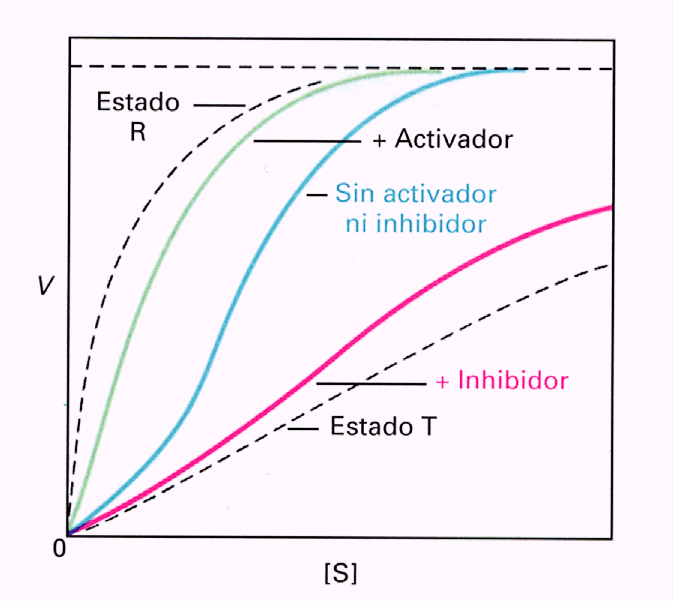 Enzimas en el diagnóstico clínico
Marcadores hepáticos
Alanina aminotransferasa (ALT) ó transaminasa glutámico-pirúvica (TGP), se distribuye en orden decreciente en hígado, riñón, corazón, músculo esquelético
Aspartato aminotransferasa (AST) ó transaminasa glutámico-oxaloacética (TGO), se distribuye en orden decreciente en corazón, hígado, músculo esquelético y riñón.
Ornitina carbamiltransferasa (OCT), se encuentra en hígado, su concentración en suero aumenta en pacientes con lesión hepatocelular.
Fosfatasa alcalina hepática enzima hepática. Su concentración en suero se encuentra aumentada en obstrucciones de conductos biliares.
5-nucleotidasa (5-NT)  Su concentración en suero aumenta en las alteraciones hepatobiliares.
Leucina amidopeptidasa (LAP) se distribuye en hígado, riñón e intestino delgado. Su  concentración en suero aumenta en las alteraciones hepatobiliares.
Marcadores pancreáticos
Amilasa  Su concentración en suero aumenta en la pancreatitis aguda, en pacientes con insuficiencia renal.
Lipasa  Su concentración en suero aumenta en la pancreatitis aguda, también en pacientes con insuficiencia renal, o con trastornos inflamatorios biliares.
Tripsina  Se detectan altas concentraciones en suero en la pancreatitis aguda, y en el 50 % de los casos de carcinoma pancreático.
Marcadores cardíacos
Creatinfosfocinasa (CK-MB)  muy específica para el diagnóstico de daño al miocardio.
Deshidrogenasa láctica (LDH)  se encuentra en hígado, músculo esquelético, músculo cardíaco, eritrocitos, suero, riñón y cerebro, se emplea en el diagnóstico de daño al miocardio y meningitis.
Marcadores musculares
Creatinfosfocinasa (CK-MM) Su concentración en suero aumenta en la poliomielitis, distrofias musculares, y algunos trastornos metabólicos (hipotiroidismo, acromegalia, miopatía relacionada con alcoholismo e hipertermia maligna.
Aldolasa (ALS) se distribuye en orden decreciente de frecuencia, en músculo esquelético, hígado y cerebro.
Marcadores diversos
Fosfatasa alcalina (ALP) Su concentración en suero aumenta en la osteoporósis, raquitismo y osteomalacia por deficiencia de vit D y en la mestátasis ósea por cáncer de próstata, pulmonar o glándula mamaria, también se encuentra elevada en las fracturas .
Fosfatasa ácida (ACP) Se distribuye en próstata, plaquetas, eritrocitos, hígado, bazo, riñón y médula ósea. Su concentración en suero aumenta en los estadios finales de cáncer próstatico metatastásico.
Enzima Específica de la próstata (PSA) Su concentración en suero aumenta en la hipertrofia prostática y en el adenocarcinoma de próstata.
Unidad 2. Objetivo 1, por estudiar falta:
Mecanismos de acción. Catálisis enzimática.
Cinética enzimática. Cinética de Michaelis-Menten. Cinética de la inhibición reversible.
Enzimas regulatorias: características generales y cinética.
Objetivo 2. Explicar los mecanismos que regulan la actividad enzimática.
Mecanismos  que  regulan  la  actividad  de  las  enzimas:  compartimentación,  asociación   multienzimática,  inducción - represión,  efecto  alostérico,  retroalimentación,  modificación  covalente reversible.
Objetivo 3. Describir   las   características   estructurales  y 
    funcionales  de  las  coenzimas.
Catálisis   enzimática
La posibilidad de que una reacción  química  transcurra  a una velocidad apreciable depende de:

  Factores termodinámicos


  Factores cinéticos
Catálisis enzimática
Factores termodinámicos
Esquema general de una reacción química:
A
B
S
P
Variables termodinámicas
∆G =
( Gp – Gs  ) Ej.(3-5)= - 2
Cambio en la  energía  libre de Gibbs ( se  denota como ∆G )

 El valor o magnitud de este parámetro  termodinámico determina que una reacción  química pueda  o  no   ocurrir espontáneamente.
∆G debe ser negativo  para que ocurra  espontáneamente  la  transformación  de un  Sustrato ( S )  en Producto ( P ).
“ Que una reacción pueda ocurrir espontáneamente, no implica que va a darse a una velocidad apreciable ”
[Speaker Notes: es el más útil para predecir]
(Gs   –  Gs)
∆G =
Teoría del  estado de transición
La transformación  del  S en  P , se produce a través de  un Estado de Transición (ET), en el que se están rompiendo determinados enlaces y formándose otros nuevos.
Este  ET  posee un  nivel de energía mayor  que  la  del   S
Energía de activación (EA) : es la cantidad de energía que deben adquirir los reactivos  para alcanzar el ET.

Matemáticamente, es la diferencia entre la energía  libre (G) del ET   y la
 del sustrato inicial.
 
“La EA constituye una barrera energética para el transcurso de la reacción”.
S
S
P

(ET)
¿Como las enzimas  aceleran  las reacciones químicas?
Mientras menor sea la EA, más moléculas de sustrato (S ) contarán con  energía suficiente para  pasar por el ET (S) y, por este motivo, mas rápida será la velocidad de la reacción.
R: Disminuyendo la Energía de Activación asociada al  ET

“ Al disminuir la barrera energética que separa al S del ET (S), la presencia de una enzima hace que mas moléculas de S reaccionen y sean capaces de transformarse en P (bajo las condiciones de pH, temperatura y concentración prevalecientes en la célula)» .
Grafica del curso de una reacción química sin catalizar
Energía
 libre (G)
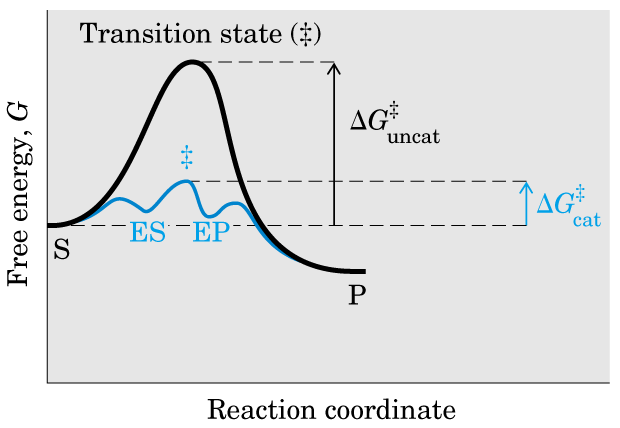 S
Estado de transición
8

S
Sin cat.
∆G1
5

4
Cat
∆G
3
∆G1= 8 - 4 = 4
1
∆ G (p-s)= 3 - 4 = -1
Progreso  de la reacción
Nelson y Cox, 2001
Texto bioquímica Lehninger
[Speaker Notes: La evolución de la energía libre de las especies implicadas en una reacción química  en función del transcurso  de la misma, se representa en el siguiente grafico  o diagrama de reacción]
Actividad   Catalítica
Grafica del curso de una reacción química sin catalizar, y catalizada por una enzima
Disminución de la Energía de Activación (Ea)
Grafica del curso de una reacción química sin catalizar, y catalizada por una enzima
Energía
 libre (G)
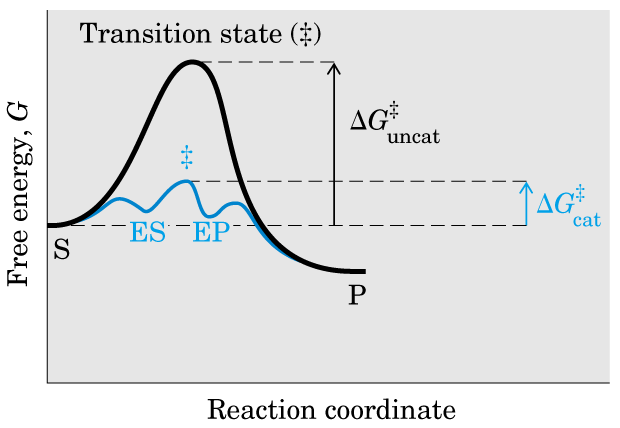 (S )
Estado de transición
8
∆G 
sin catalizar
(EA)

S
Sin cat.
∆G 
 catalizada
(EA)
5

4
Cat
ES
EP
∆G
3
∆Gscat= 8-4 = 4
∆ Gcat= 5-4 = 1
1
∆ G (p-si)=3-4 = -1
Progreso de la reacción
Nelson y Cox, 2001
Texto bioquímica Lehninger
Unidades en que se expresa la  Actividad enzimática
Unidades en que se expresa la Concentración de la  enzima
Cinética enzimática
Cinética enzimática
Ciencia que estudia la velocidad de las reacciones químicas catalizadas por las enzimas
Velocidad de la reacción:  se define como el número de moléculas de Sustrato  que se convierten en moléculas de Productos  por unidad de tiempo.

suele expresarse como mol de Producto formado por min.
Efecto de la concentración de sustrato sobre la velocidad de una reacción enzimática, a concentración de enzima constante
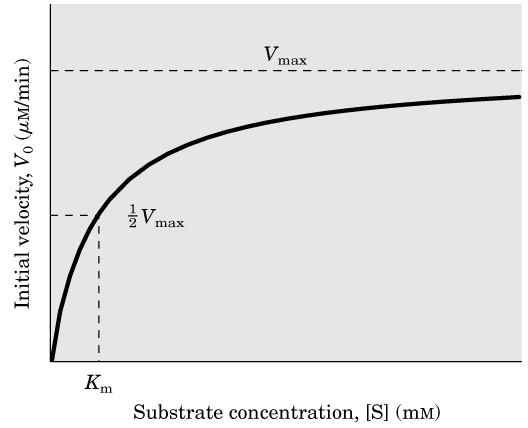 Vmax
1, La v de la reacción que cataliza la enzima aumenta con la concentración del S hasta que se llega a una v máxima (Vmax)

2, La nivelación de la v de reacción a concentraciones elevadas de S ,refleja la saturación  con el S de todos los sitios de fijación en las moléculas de enzimas existentes
velocidad de la reacción (v)
0
Concentración de sustrato S
La representación grafica de la variación de la  velocidad de reacción con respecto a la concentración de sustrato (forma de hipérbola rectangular)
Este comportamiento fue explicado por primera vez en  términos matemáticos en 1913,  por Maud Menten y Leonor Michaelis
Modelo de Michaelis- Menten
Que propone este modelo?
Esquema general de  una reacción química  catalizada por  una enzima  (Modelo de Michaelis- Menten)
K3
K1
ES
P

E
E

S
K2
Donde:
[Speaker Notes: Sistema  de 3 reacciones c/u con su K: E libre y S en equilibrio  con ES 
ES  tiene 2 vias, la segunda es irreversible]
Ecuación que define la velocidad de una reacción catalizada por una enzima según Michaelis-Menten
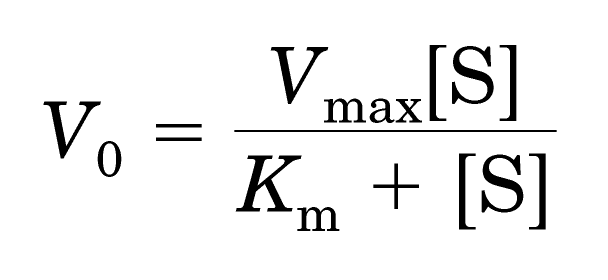 Donde:
Vmax  y  Km  son constantes para cada enzima
( en condiciones definidas  de pH, temperatura, y presión).
La Ecuación de Michaelis- Menten describe la manera en la que varia la velocidad de la reacción con la concentración del sustrato
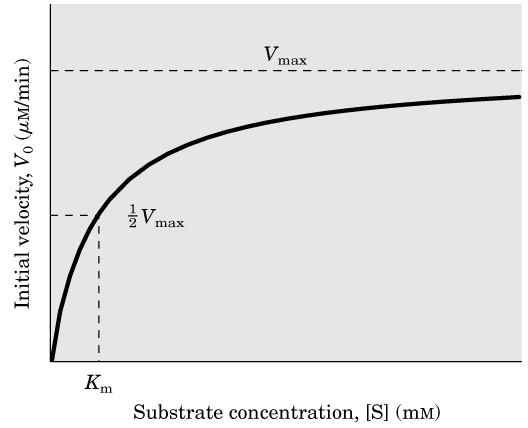 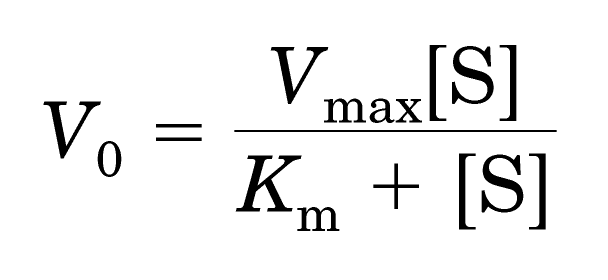 Velocidad    moles/min
Km
Concentración de sustrato S (mM)
La Forma hiperbólica de la curva de cinética enzimática es    característica de la cinética de M-M
[Speaker Notes: Las enzimas que presentan una dependencia hiperbólica  de la velocidad de reacción con respecto a la concentracion de sustrato se denominan enzimas michaelianas
La v de rx Es una medida del grado de saturación de la enzima]
Parámetros cinéticos que definen a una enzima
Km: es la concentración del sustrato necesaria para alcanzar la mitad de la Vmax

Aplicabilidad de la Km: 
Refleja  la afinidad de una enzima por su S.

 A MAYOR valor  de Km MENOR será la afinidad de esa enzima por ese sustrato, y viceversa.
Po tanto se requiere una concentración alta de S para que la enzima alcance la mitad (½ )de la Vmax.
Revisar las páginas  38 y 54 - 55 del texto : enzimas de J. Moreno
Vmax

Es la velocidad que se alcanza, cuando toda la enzima se encuentre bajo la forma de complejo enzima-sustrato (ES), es decir, cuando la enzima se encuentra totalmente saturada por el  sustrato y, no existe enzima en estado libre.
  
La V max es directamente proporcional a la concentración 
total  de enzima presente
Km y Vmax son características de una enzima y su Sustrato paricular
Representación de Lineweaver – Burk
( o grafica de los dobles inversos o dobles recíprocos) 
= una línea recta
Km / Vmax
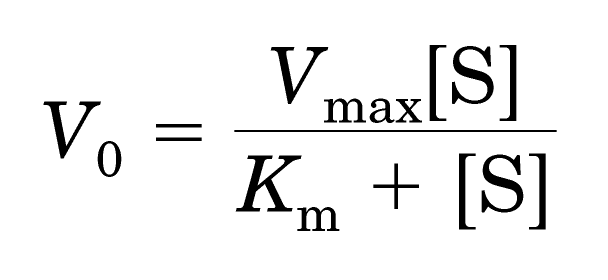 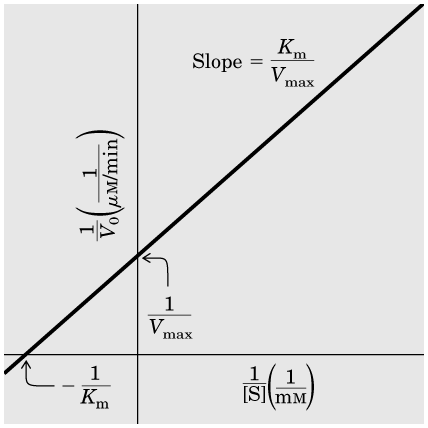 1/v
Pendiente =
(m)
1 / Vmax
1/v
=
Km / Vmax
1/S
+
1 / Vmax
– 1/Km
– 1/Km
(b)
ecuación de la línea recta
1 / S
1/S =  – 1/Km
y
=
m              x
+
b
1/ V   =   1/ Vmax
¿Para que se emplea esta  gráfica de Lineweaver – Burk?


Para calcular la Vmax  y  Km 
 (que definen a la enzima)

 Para determinar el mecanismo de acción de  los  inhibidores  enzimáticos
Inhibición   enzimática
1.1. Competitiva
1.2. No-competitiva
1.3. Acompetitiva
1. Inhibición enzimática reversible
El inhibidor se une por enlaces no -covalentes
2. Inhibición enzimática Irreversible
El inhibidor se une por enlaces covalentes
[Speaker Notes: Clasificación de acuerdo al modo de unión del inhibidor a la enzima
Y según criterios cinéticos.]
Investigar la importancia del estudio de la inhibición enzimática, en el campo de las ciencias médicas.
Inhibidor
Molécula  capaz de  unirse específicamente a la enzima produciendo una disminución de  su actividad catalítica
Inhibidores competitivos:
 Son moléculas que poseen una estructura química semejante al S, siendo también reconocidos por el sitio activo de la enzima

Por tanto, el Inhibidor compite con el S para ocupar el mismo sitio de unión  en la enzima.
1. Inhibidor  competitivo
(1)
(2)
Sitio activo
 de la enzima
(E)
(3)
(S)
Sustrato
(I)
Inhibidor
(ES)
Enzima 
activa
Enzima
libre
(EI)
Enzima 
Inactiva
Inhibidor y Sustrato pueden unirse al sitio activo
Inhibidor unido  impide la unión del sustrato
(ES)
(EI)
Productos
Ejemplos

El malonato,  se asemeja al succinato y por ello inhibe a la Succinato-deshidrogenasa.

Succinato                                               fumarato
Malonato                                             sin reacción

2. Fármacos inhibidores  llamados estatinas (sinvastatina) inhiben a la enzima clave de la síntesis del colesterol (HMG-CoA reductasa), estos son usados  para disminuir el colesterol  plasmático.
Succinato-Deshidrogenasa
Succinato-Deshidrogenasa
Inhibidor competitivo
E fija
E + S
P + E
ES
+
I
I fija
S variable
EI
Con inhibidor
competitivo
Sin 
inhibidor
1/V
V
Vmax
Con inhibidor
competitivo
Sin inhibidor
Vmax/2
1 / Vmax
1/S (1/mM)
Km
Kmi
S (mM)
-1/Km
-1/Kmi
¿ Como afecta un Inhibidor competitivo (I) el Km y la Vmax de la enzima?
la Km de la enzima por su S (      la afinidad por su S)

“Se requiere una > S para alcanzar la ½ de la Vmax”
la Vmax , puede ser alcanzada si  la  S  llega a ser mas alta que la  I  »
A >  concentración de Inhibidor competitivo
 > grado de inhibición, y < velocidad de reacción

  Si la concentración de Inhibidor competitivo es fija, el grado de inhibición     a medida que
       la concentración de S.
2. Inhibidor
 No- competitivo
(o mixto)
P + E
ES
E + S
+
I
+
I
EIS
EI
+ S
Con inhibidor
no competitivo
1/V
V
Sin inhibidor
Vmax
Vmaxi
Sin inhibidor
Con inhibidor
no competitivo
Vmax/2
1/Vmaxi
Vmaxi /2
1/Vmax
o
1/S (1/mM)
-1/Km
Km
S (mM)
¿ Como afecta un Inhibidor No-competitivo (I) 
el Km y la Vmax de la enzima?
No altera la Km de la enzima por su S
la Vmax
Con inhibidor
Forma de calcular
 la Km de una enzima
En la representación de 
la ecuación de los 
dobles inversos
(Lineweaver- Burk):
1/V
Sin
inhibidor
mM
Km
Km
o
-4
-1
1
4
1
1
=    4
1
-1
mM
Km=
Km= 0,25 mM
S
Km
Km
-4
La  reacción enzimática  alcanzará la mitad de la Vmax cuando la S utilizada sea igual a 0,25 mM,  es decir , sea igual a la Km. (calcule el Km de la enzima  con Inhibidor)
1/V
Forma de calcular 
la Vmax
de una enzima.
(moles/min)
40 x10-3
20 x10-3
mM
0
-4
1
4
-1
1
1
S
Vmax
Vmax
1
1
= 16,6 x10-3 moles/min
Vmax = 60 moles/min
Vmax=
16,6 x10-3 moles/min
E + S           ES          P + E
+
I
3. Inhibidor  Acompetitivo
EIS
Con inhibidor
acompetitivo
V
1/V
Vmax
Sin inhibidor
Vmaxi
Con inhibidor
acompetitivo
Sin inhibidor
Vmax/2
1/Vmaxi
Vmaxi /2
1/Vmax
o
o
1/S (1/mM)
-1/Kmi
-1/Km
Kmi Km
S (mM)
¿ Como afecta un Inhibidor Acompetitivo (I) el Km y la Vmax de la enzima?
la Km de la enzima ( aumenta la afinidad de la enzima por su S)
la Vmax de la enzima
La presencia del  inhibidor acompetitivo conduce a una disminución del complejo ES.

Por tanto, la velocidad máxima disminuye, ya que  el complejo ESI es catalíticamente inactivo.
además la formación del complejo ESI desplaza el equilibrio de E+S   ES en el sentido de la asociación de la enzima con su sustrato, lo que equivale a decir que la afinidad de la enzima por su sustrato aparece aumentada y su Km es menor.
E + S                ES
Factores que afectan la actividad de la enzima

1.Concentración de sustrato
2. Concentración de la enzima
3. pH del medio
4. Temperatura
5. Activadores
6. Inhibidores
Enzimas    alostéricas
Presentan  en  su  superficie además de un sitio catalítico, un sitio alostérico al cual se unen ligandos que favorecen (activadores) o desfavorecen  (inhibidores) la unión del S.
Son proteínas compuestas por varias subunidades (proteína oligomérica)
No  cumplen   con   la  cinética  de  Michaelis - Menten, y  presentan  curvas sigmoides
Presentan cooperatividad en la  unión del sustrato al sitio activo
Presentan una ubicación específica dentro de una  ruta  metabólica
Sitio
 activo
(catalítico)
Enzima
sustrato
Modulador ( o Efector)
Sitio
 alostérico
activador
o
inhibidor
Producen un
 cambio conformacional de la proteína
Efector  Positivo (ACTIVADOR)……aumenta la velocidad máxima de la enzima
Efector Negativo (INHIBIDOR)…… disminuye la velocidad máxima de la enzima
La cooperatividad  positiva consiste en que la fijación de una molécula de substrato (S) favorece la fijación del siguiente, mediante un aumento en las afinidades  de los sitios de unión vacantes, y así hasta ocuparse toda la  enzima
Cooperatividad de la unión  del sustrato a la enzima
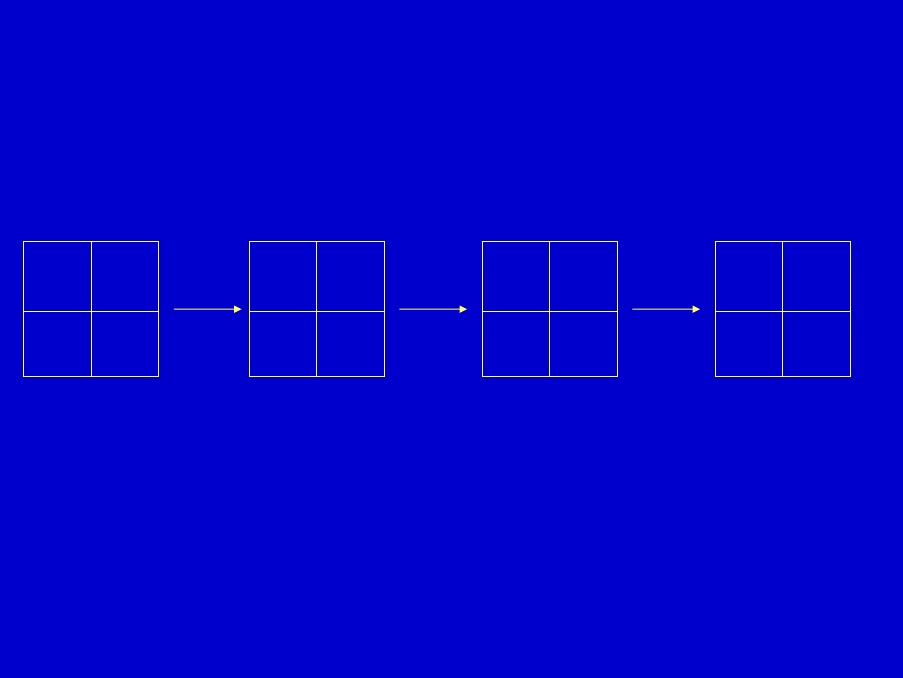 s
s
s
s
s
s
s

s


s
s
1
3
2
Existe también cooperatividad negativa, cuando la fijación de una molécula de substrato dificulta la fijación del siguiente.
Cinética de las enzimas alostéricas
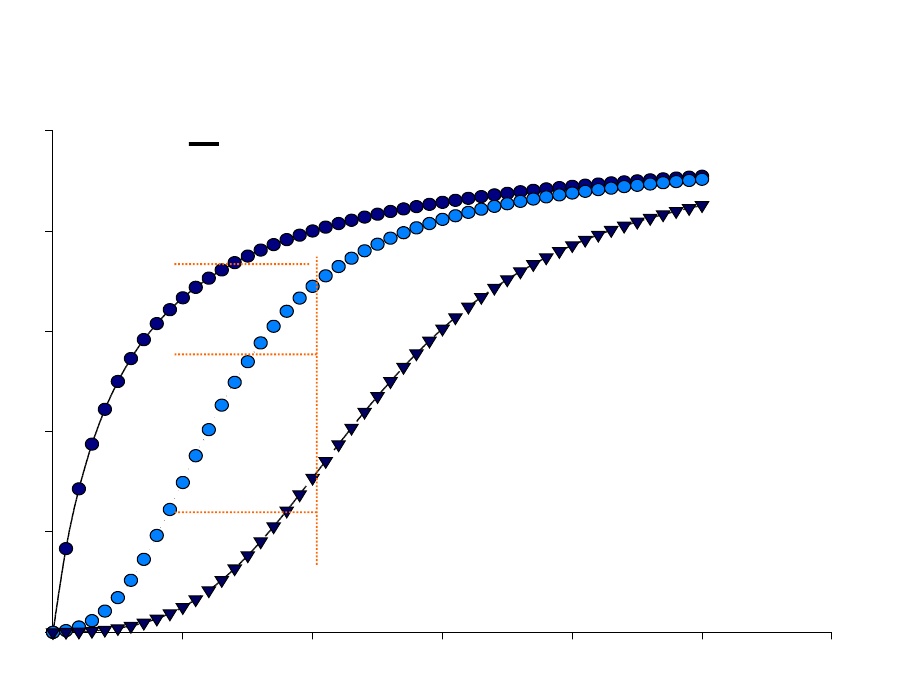 Inhibidores y activadores alostéricos
+ Activador alostérico
+ Inhibidor alostérico
1,0
Vmax
 activador
0,8
Sin
 efector
V
0,6
 inhibidor
0,4
0,2
0,0
2
6
4
8
10
12
S
Modelos de interacción de enzimas alostéricas
a) Modelo concertado , Monod y col.(1965)
La transición del cambio se da a la vez 
en todos los monómeros
(ley del todo o nada)
tight
relaxed
Estado R
Estado T
Conformación  de
 alta afinidad de una enzima
Conformación   de 
Baja afinidad de una enzima
b) Modelo secuencial , Koshland y col(1966) .
Estado T
Estado R
La transición del cambio 
Es progresiva y acumulatoria
Estados conformacionales de los monómeros
Enzimas reguladoras son enzimas alostéricas
Las diferentes vías  metabólicas del organismo  están sometidas a  regulación
¿Como se lleva  a cabo esta regulación?
R: Mediante la regulación de la actividad catalítica de algunas de las enzimas que participan en la vía metabólica,denominadas ENZIMAS REGULADORAS, que se encuentran ubicadas al comienzo de la vía metabólica y, presentan una cinética sigmoidea, por tanto son enzimas alostéricas
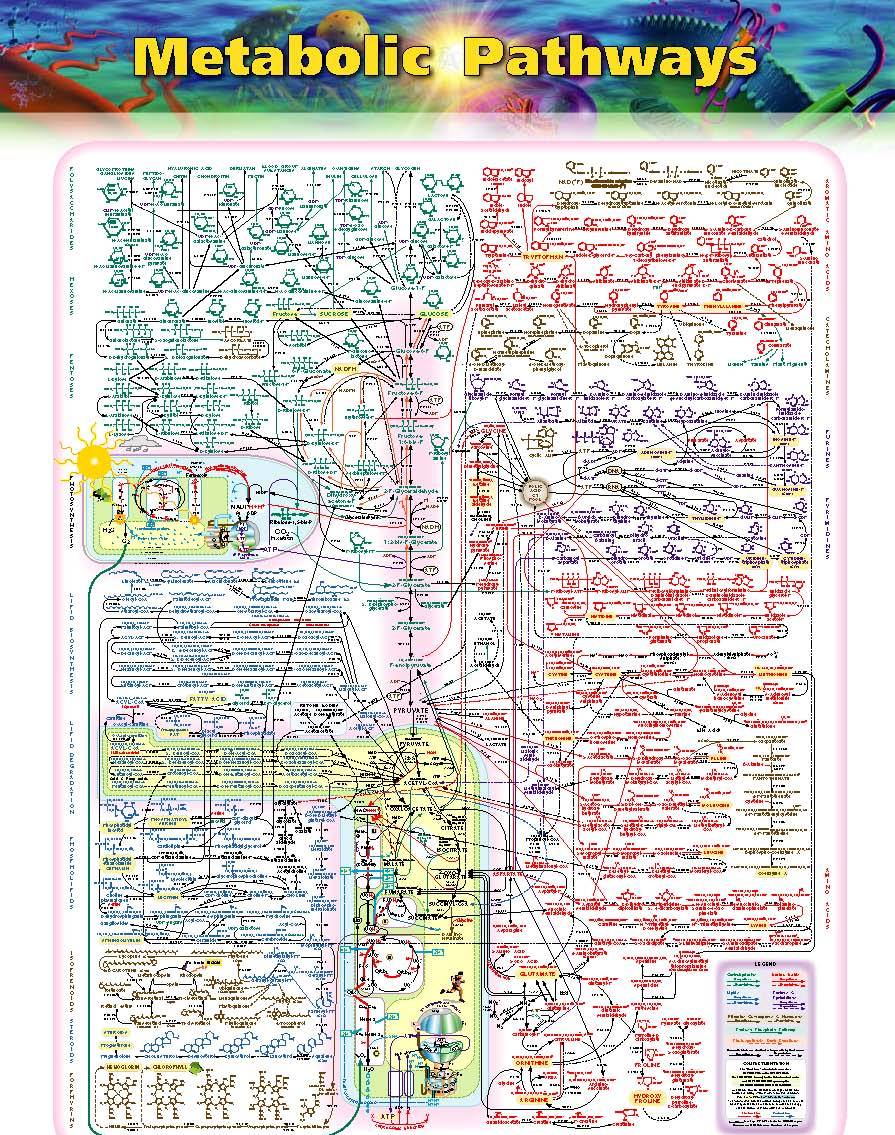 Regulación de una vía metabólica
Vía metabólica con ramificación
ejemplo: la vía metabólica de  la síntesis de nucleótidos purínicos y pirimidínicos
E4
E5
E6
E1
E2
E3
E7
E8
= representa a un metabolito de la vía
= representa a una enzima de la vía metabólica
= representa a una enzima regulatoria (E1,E3 y E4)
Ejemplo de una enzima alostérica.
La más estudiada es la Aspartato-transcarbamilasa, conocida como ATCasa, que cataliza la reacción:
Carbamil -fosfato +  Aspartato               Carbamil- Aspartato   +   PPi
Aspartato-transcarbamilasa
Que corresponde a la etapa inicial de la biosíntesis del Citidin- trifosfato (CTP) un nucleótido de pirimidina . 

El CTP, producto final actúa como modulador negativo de la ATCasa. Un modulador positivo de esta enzima es el ATP, que  la activa  e invierte el efecto inhibidor del CTP.
¿Que se consigue con la regulación
de la  actividad de las enzimas 
en las vías metabólicas?
Controlar la velocidad, a la cual debe trabajar la totalidad de la vía metabólica.

Mantener las concentraciones de los diferentes metabolitos en niveles óptimos para la sobrevivencia de la célula. 

Evitar el derroche de energía, o lo que es lo mismo, el gasto innecesario de la energía de la que dispone la célula (economía celular).
Mecanismos de regulación
 de las enzimas
La velocidad de la vía metabólica se
 puede modificar por:
MODIFICACIÓN DE LA CONCENTRACIÓN DE LA ENZIMA

MODIFICACIÓN DE LA ACTIVIDAD DE LA ENZIMA
I. REGULACIÓN DE LA CONCENTRACIÓN DE LA ENZIMA (del número de moléculas de enzimas)
Mecanismo lento a largo plazo
I.1. Por Inducción  y Represión genética de la síntesis de la enzima 
La inducción aumenta la cantidad de enzima , y la Represión disminuye la cantidad de enzima, ambas se ejercen a nivel del gen que codifica para la proteína enzimática.

I.2. Por Degradación de la enzima (disminuye la cantidad de enzima). se lleva a cabo por proteasas específicas.

Hay síntesis y degradación constante es lo que se denomina recambio (turnover)
leer
Hoy se reconoce que uno de los principales mecanismos reguladores se basa en la alteración de la cantidad absoluta de enzima en la célula. La concentración de la enzima es la resultante entre las velocidades que llevan a su síntesis y a su degradación.
Se denomina inducción al aumento de la concentración de la enzima por aumento en su síntesis y represión a su disminución por disminuir la síntesis.
La síntesis de proteínas, y por lo tanto de las enzimas, está regulada primordialmente a nivel de la transcripción del DNA, para dar RNA mensajero. La transcripción de un gen puede reprimirse al unirse una sustancia represora.

Puede des-reprimirse (o sea, producir inducción) por la presencia de ciertos metabolitos reguladores (moléculas inductoras), que puede ser un sustrato de la enzima codificada por el gen reprimido.
Este tipo de mecanismos reguladores que implica alteración en la velocidad de síntesis de una enzima conlleva una apreciable cantidad de tiempo (desde una hora hasta varios días).
II. REGULACIÓN DE LA ACTIVIDAD ENZIMÁTICA
Disponibilidad de Sustratos y cofactores 
 Compartimentación celular
3.  Complejos  multienzimáticos 
4.  Modificación Covalente Reversible
Modificación alostérica (activación/inhibición alostérica)
Activación proteolítica de zimógenos (pro-enzimas)
Modificación  covalente reversible
 por fosforilación y desfosforilación
Las formas activas e inactivas son interconvertibles por modificación covalente de sus estructuras
 (esta modificación la ejercen  otras enzimas)
Modificación  covalente reversible
 por fosforilación y desfosforilación
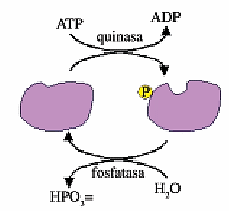 quinasa
enzima
enzima
fosfatasa
p
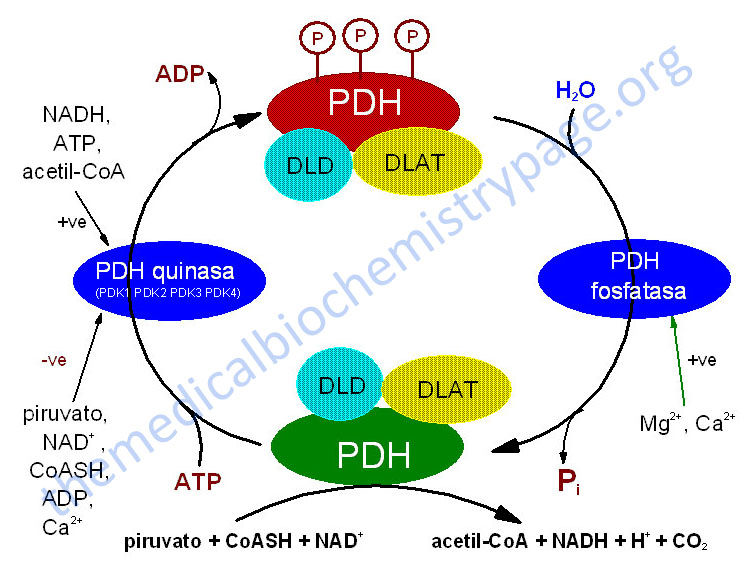 Piruvato deshidrogenasa
El resultado neto de las reacciones del PDH es:
Piruvato + CoA + NAD+ ——> CO2 + Acetil-CoA + NADH + H+
La actividad de la PDH  se está regulada por la fosforilación y desfosforilación eventos que son catalizadas por quinasas PDH (PDKs) y PDH fosfatasas (PDP), respectivamente. 
Fosforilación de  la PDH resulta en  la inhibición de la actividad, mientras que, desfosforilación aumenta su actividad.
Ej: glucógeno fosforilasa de los tejidos animales, que cataliza la degradación del polisacárido de reserva glucógeno en  glucosa -1-fosfato.
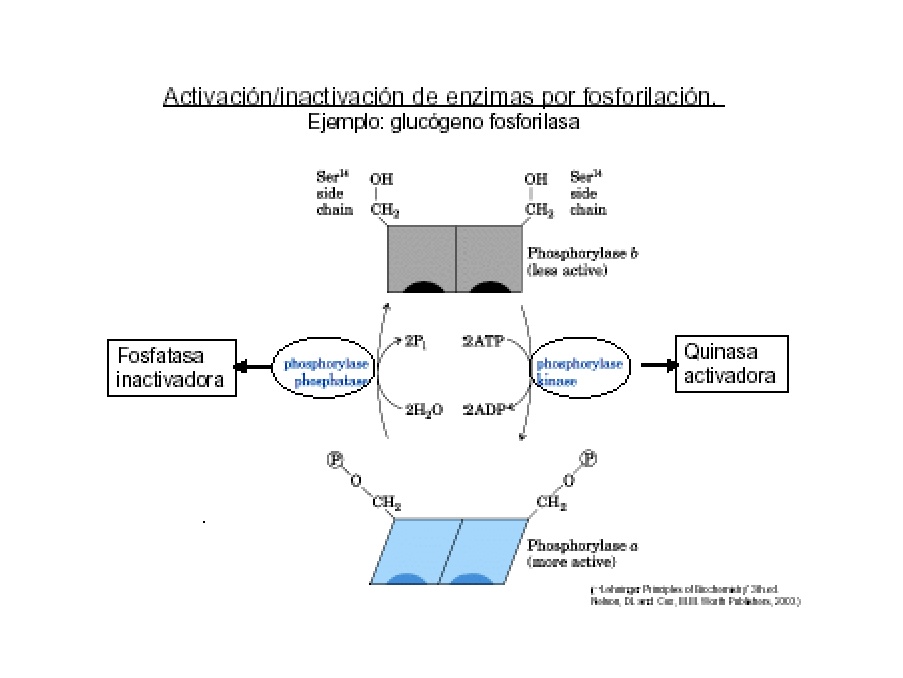 Activación covalente de los zimógenos.

Tipo de regulación enzimática que cataliza los precursores inactivos de las enzimas (zimógenos),para dar las formas activas. 

Ejemplos:
1.En la  Digestión de los alimentos:
Pepsina, tripsina y quimotripsina, que se sintetizan como zimógenos inactivos; pepsinógeno , tripsinógeno y quimotripsinógeno
2. Cascada de la coagulación sanguínea 
( activación de zimógenos)
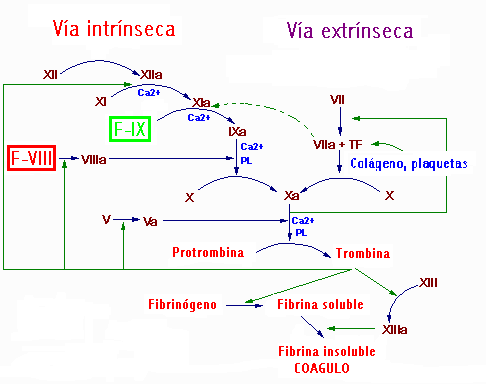 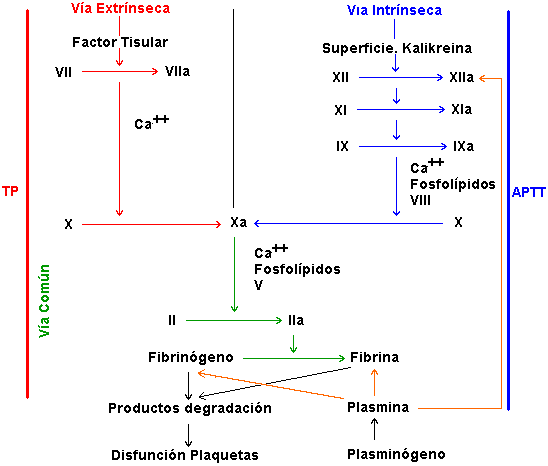 Aplicaciones  de las enzimas
A nivel de diagnóstico clínico
  A nivel  terapéutico
 A nivel industrial (enzimas microbianas)
 A nivel de investigación científica
Algunas  enzimas  de  interés  clínico
Algunas  enzimas  de  interés  clínico
Isoenzimas
Las isoenzimas o isozimas son enzimas que catalizan la misma reacción pero  que se desplazan  diferente en la electroforesis, sus propiedades pueden ser diferentes.

Las isoenzimas que tienen una amplia aplicación clínica son la LDH, CK.

CK desde el punto de vista electroforético la 2 subunidades son  del mismo tipo y se designa como B en el cerebro, y en músculo las 2 subun son de tipo  M. En el miocardio es el único que contiene ambas  M y  B. otros tejidos tiene  MM y BB en cantidades variables.
Las isoenzimas de CK  se numeran comenzando por la especie que se desplaza mas rápidamente hacia el ánodo  en la electroforesis y son  BB,MB,MM
Las enzimas como agentes terapéuticos
Utilizadas como medicamentos  en la terapia de problemas médicos diferentes

1. Estretoquinasa
2. Plasminógeno
3. Plasmina
4.  t-pa  ( una serinoproteasa que activa al plasminógeno y se usa para disolver coágulos en Infarto al  miocardio
5. Asparaginasa usada en las leucemias
Unidad 2: Objetivo 3
1.Describir las características estructurales y funcionales de las coenzimas.
1.1) CONCEPTOS DE COENZIMAS, VITAMINAS Y GRUPO PROSTÉTICO.
1.2) CLASIFICACIÓN DE LAS COENZIMAS.
1.3) ESTRUCTURA, SITIO ACTIVO, FUNCIÓN Y MECANISMO DE ACCIÓN DE LAS COENZIMAS: NAD(P), FMN, FAD, coenzima Q, ácido lipoico, pirofosfato de tiamina, coenzima A, biotina, ácido tetrahidrofólico, cianocobalamina, fosfato de piridoxal.
Tema: Coenzimas.
DEFINICIÓN DE COENZIMA
Moléculas de bajo peso molecular, que se unen a la enzima de forma covalente (grupo prostético) o iónica y, que son indispensables para su función de transferencia o de aceptación de grupos químicos.
Enzimas 
  conjugadas
Holoenzima
Cofactor
(parte no-proteica)
Apoenzima
(parte proteica)
+
Coenzima
(molécula orgánica)
Ion metálico
(fuerza de enlace a la enzima es  fuerte o covalente) 
Grupo prostético
(fuerza de enlace a la enzima es débil)
Enzimas   conjugadas
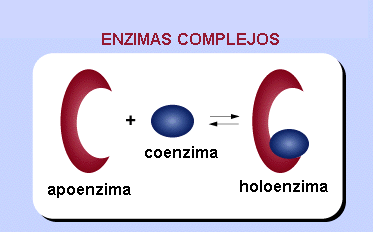 activa
Tema: Coenzimas.
CLASIFICACIÓN
Según su Origen:
(Vitamínicas  y No- vitamínicas)

2) Según su Estructura:
 (nucleotidica o No- nucleotidica)

3) Según  su  Función:
( transfieren grupos hidrógeno o  grupos  diferentes  al hidrógeno).
Las coenzimas:
Actúan como aceptoras o dadoras de electrones, átomos o grupos funcionales, que son eliminados o añadidos al sustrato principal de la enzima.
Su naturaleza química es muy variada
Se sintetizan por el organismo
la mayoría de ellas requiere para sintetizarlas, de una molécula orgánica (las vitaminas) que no puede ser sintetizada por el organismo humano y que deber aportase  por los alimentos
Tema: Coenzimas.
VITAMINAS
Compuestos orgánicos relativamente sencillos que, a pesar de que sólo se presentan en pequeñísimas cantidades (no son alimentos), son imprescindibles para la vida pero no pueden ser sintetizados por los animales. 
Algunas son precursores de coenzimas.
Tema: Coenzimas.
CLASIFICACIÓN  DE  LAS VITAMINAS
1. Liposolubles: (solubles en solventes orgánicos, se acumulan en el tejido adiposo, produciendo intoxicación) vitamina A, D, E y K.
No son utilizadas para la síntesis de coenzimas
Tema: Coenzimas.
2. Hidrosolubles: (solubles en agua, no se acumulan, se eliminan por la orina): vitamina C y las vitaminas del complejo B ( B1,B2, B3, B5, B6, B8 y B12).
Las vitaminas hidrosolubles son los factores exógenos necesarios para la síntesis de las coenzimas y forman parte de diferentes coenzimas
La mayor parte de  estas vitaminas  hidrosolubles se incorporan en coenzimas que participan en rutas catabólicas generadoras de energía o en procesos biosintéticos.
El déficit  de estas vitaminas va a afectar  fundamentalmente a los tejidos de crecimiento rápido (mucosas, hematopoyéticos ,etc.) o con un consumo continuado de energía, como el sistema nervioso.
El déficit de una vitamina va a afectar, en mayor o menor grado,  a los procesos bioquímicos en los que participa.
Coenzima  relacionadas con vitaminas
Tema: Coenzimas. 1) clasificación según su origen.
Vitamina
Coenzima
B1 (tiamina)………………….
Pirofosfato de tiamina
B2 (riboflavina).……………...
FAD y FMN
B3 (Niacina)………………….
NAD+ y NADP+
B5 (Ac pantoténico)……..
Coenzima A
B6 (piridoxina, piridoxal)……
Fosfato de Piridoxal
Ácido fólico………........
Ácido Tetrahidrofólico
B12 (cobalamina)…………
Metilcobalamina
B8 (Biotina)……………….
Biocitina
C……………………........................
Ácido ascórbico
FAD = flavina adenina dinucleótido
FMN = flavina mononucleótido

NAD+  = nicotinamida adenina dinucleótido 
NADP+ = nicotinamida adenina dinucleótido fosfato
Tema: Coenzimas. 1) clasificación según su origen.
Coenzima No- relacionadas con vitaminas
Coenzima  Q (ubiquinona)
Tetrahidro-biopterina
Ácido Lipoico
Nucleótidos
S-adenosilmetionina
Tema: Coenzimas. 2) clasificación según su estructura.
Coenzimas relacionadas con los Nucleótidos
FAD  y  FMN
NAD+  y  NADP+
Coenzima  A
Metilcobalamina (B12)
Nucleótidos de Adenina : ATP, ADP, AMPc, Adenosilmetionina
Nucleótidos de Guanina : GTP, GDP, GMPc
Nucleótidos de Uracilo : UTP, UDP
Nucleótidos de Timina : TTP, TDP
Nucleótidos de Citosina : CTP, CDP
Tema: Coenzimas. 2) clasificación según su estructura.
Coenzimas No- relacionadas a los Nucleótidos
Pirofosfato de tiamina (B1)
Fosfato de piridoxal (B6)
Biotina (B8)
Ácido fólico
Ácido ascórbico (C)
Coenzima  Q
Ácido lipoico
Tema: Coenzimas. 3) Clasificación según su función.
Coenzimas que trasfieren hidrógenos
FAD  y  FMN
NAD+   NADP+
Ácido ascórbico (C)
Coenzima  Q
Ácido lipoico
Tema: Coenzimas. 3)  Clasificación según su función.
Coenzimas que trasfieren grupos diferentes al hidrógeno
Coenzima
Grupo
Aldehído
Pirofosfato de Tiamina
Coenzima  A, y el Ácido lipoico
Acilo
Ácido fólico
De 1 carbono
Metilo
Metilcobalamina (B12), Adenosilmetionina .
ATP, ADP, GTP, GDP, UTP, UDP, CTP, CDP,  TTP, TDP
Fosfato
Amino
Fosfato de piridoxal (B6)
Carboxilo
Biocitina (B8), Fosfato de piridoxal
Hora de coenzimas
Miércoles 3 de octubre 2012
El viernes no se dictara  clase de bioquímica
Tema: Coenzimas.
FLAVIN  MONONUCLEÓTIDO (FMN)
Precursor vitamínico: Riboflavina (B2)
Es la coenzima de las flavoproteínas, las cuales son enzimas que catalizan reacciones de oxidorreducción (redox)

Ejemplos de enzimas flavoproteínicas:

NADH Deshidrogenasa (Complejo I de la cadena respiratoria)

Enfermedad carencial: apetito, crecimiento, queilosis, dermatitis seborreica.
Vitamínica/Nucleotidica/transfieren hidrogeno.
Oxidación : pérdida de electrones

Reducción: ganancia de electrones

H
H
+
1 e
Átomo 
de hidrógeno
Un protón
Un electrón
2  H  equivalen a  2 e-  mas  2 H+
Las deshidrogenasas catalizan reacciones de oxidorreducción (son oxidoreductasas)
Reacción de oxidación – reducción (reacción redox)
A
(oxidado)
AH2
(sustrato
reducido)
BH2
(reducido)
B
(sustrato
oxidado)
+
+
Mecanismo de oxidorreducción comprende la transferencia de 2 átomos de hidrógenos desde un sustrato reducido al FMN  o el FAD.
FMN   +
AH2
FMNH2
+  A
Deshidrogenasa
Esta enzima utiliza a una coenzima
que porta los hidrógeno
Anillo de isoaloxacina  (N1 y N5). se reduce de manera reversible aceptando 2  electrones en forma de  2 átomos de hidrogeno (cada átomo consiste en 1electrón mas un protón)
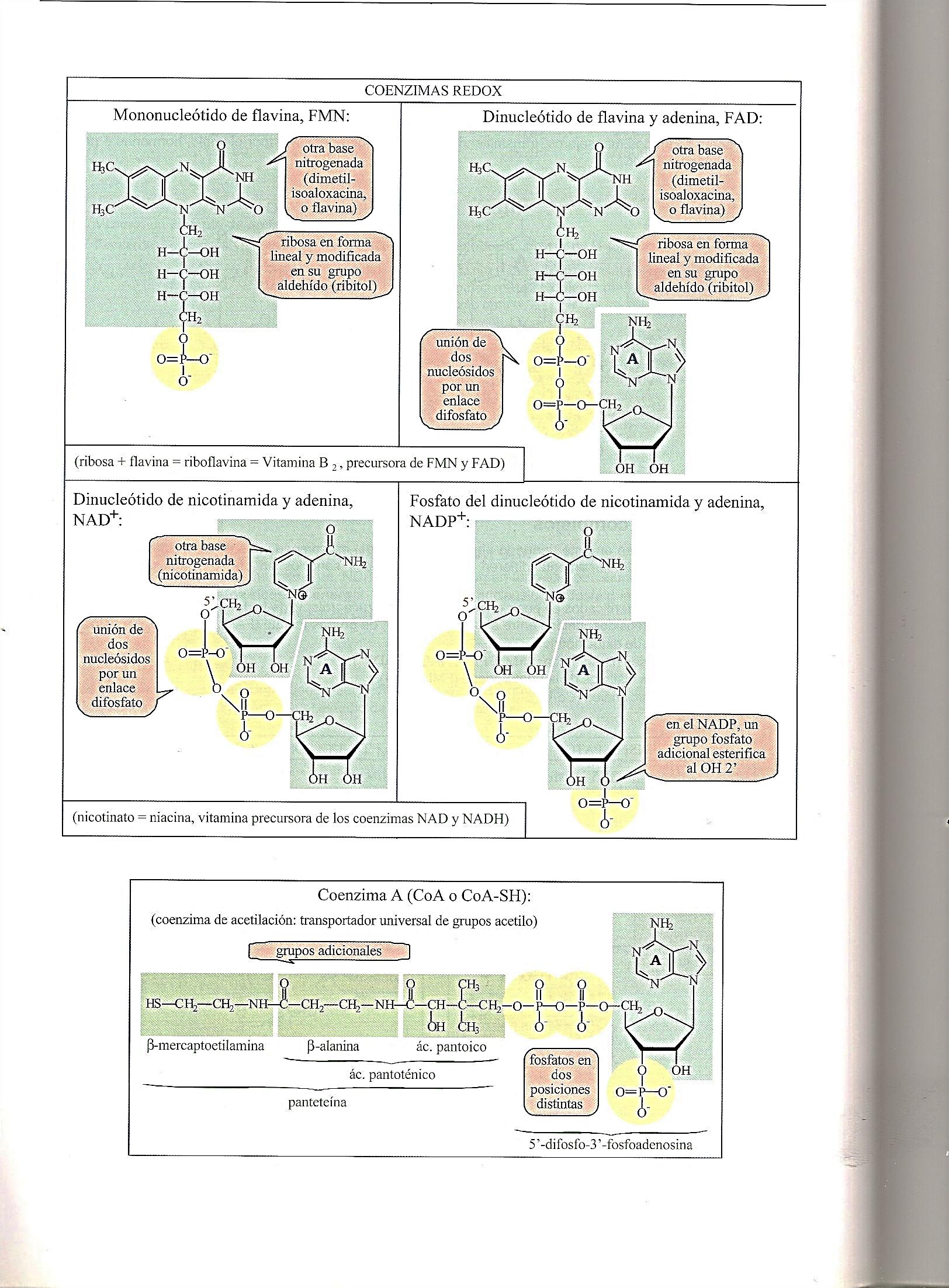 

Tema: Coenzimas
Tema: Coenzimas.
FLAVIN  MONONUCLEÓTIDO (FMN)
Anillo de isoaloxacina N1 y N5.
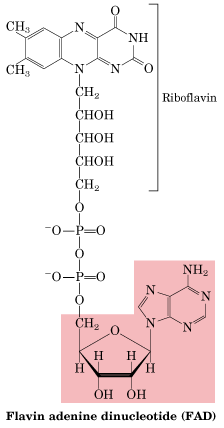 Riboflavina (B2)
(FMN)
Ribitol
Fosfato
¯
Tema: Coenzimas.
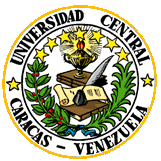 Queilosis
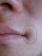 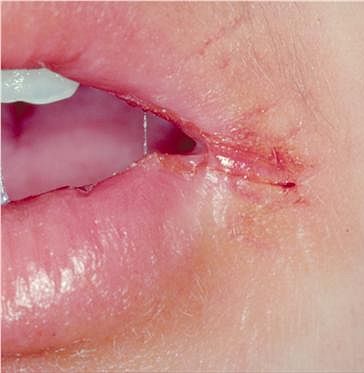 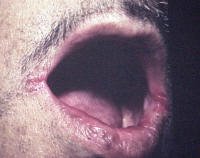 Tema: Coenzimas.
FLAVIN  ADENINA  DINONUCLEÓTIDO (FAD)
Precursor vitamínico:
Riboflavina (B2)
Reacciones de oxidorreducción
Función:
Ejemplos de enzimas flavoproteínicas
Succinato Deshidrogenasa (Ciclo de  krebs)
Acil-CoA Deshidrogenasa (-Oxidación de los ácidos grasos)
Dihidrolipoil Deshidrogenasa (Decarboxilación  oxidativa del piruvato)
Tema: Coenzimas.
Tema: Coenzimas.
FLAVINA ADENINA DINONUCLEÓTIDO (FAD)
Anillo de isoaloxacina N1 y N5.
Ribitol
Riboflavina (B2)
FMN
AMP
Anillo de isoaloxacina  (N1 y N5). se reduce de manera reversible aceptando 2  electrones en forma de  2 átomos de hidrogeno (cada átomo consiste en 1electrón mas un protón)
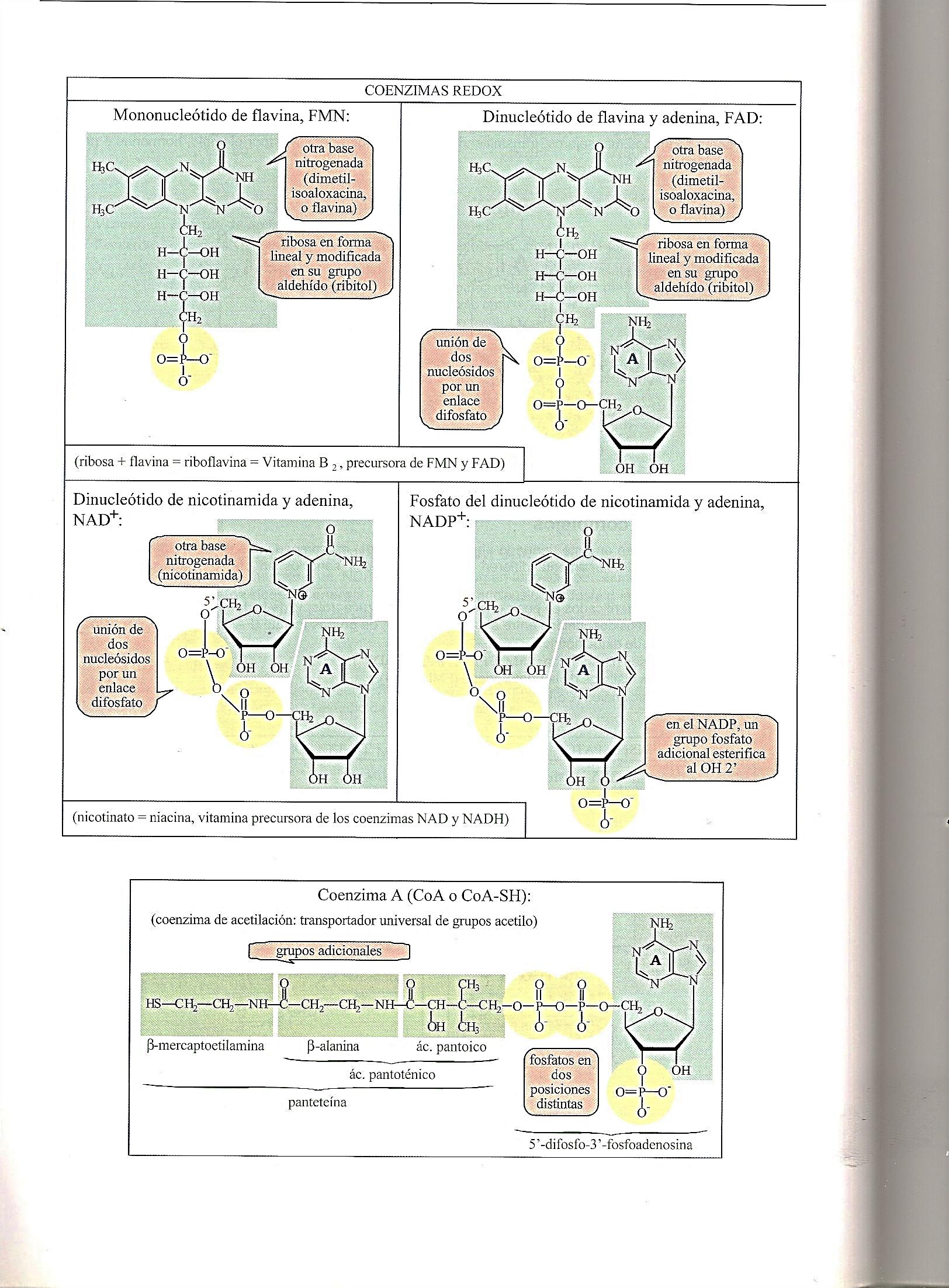 Redución y oxidación del FMN  y  FAD
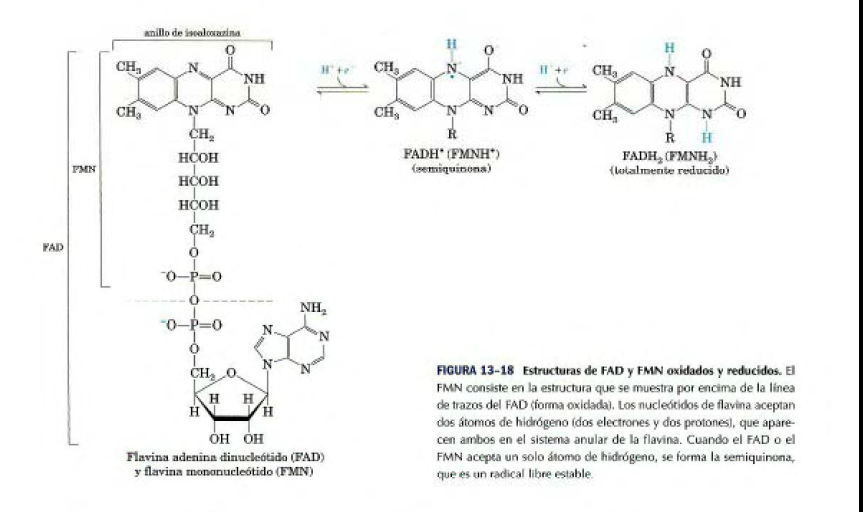 Pagina 516 del Lehninger
La Forma reducida se abrevia:

FMNH2 
FAD2

Son grupos prostéticos ,estos nucleótidos de flavina están unidos fuertemente a la enzima.
Tema: Coenzimas.
NICOTINAMIDA ADENINA DINUCLEÓTIDO (NAD+)
Niacina (B3).
Precursor vitamínico:
es una coenzima de  las enzimas deshidrogenasas que catalizan reacciones de oxidorreducción en vías oxidativas
1. Piruvato Deshidrogenasa (oxidación del piruvato)
2. Isocitrato deshidrogenasa (ciclo de Krebs)
3. -cetoglutarato deshidrogenasa (ciclo de Krebs)
Ejemplos de enzimas flavoproteínicas:
Enfermedad carencial:
apetito, crecimiento, lengua negra (perro), pelagra (dermatitis, diarrea, demencia).
Vitamínica/Nucleotidica/transfieren hidrogeno.
Función:
Actúan con las deshidrogenasas como Transportadoras  de  electrones (en forma de ion hidruro)
Mecanismo de oxidorreducción del NAD+, comprende la adición reversible  de  un ion hidruro :H  (el equivalente de 2 electrones  y 1 protón) desde un sustrato reducido  al anillo de piridina del NAD+ oxidado, con la liberación de un ion hidrógeno libre (H+)
Indica el ion hidruro adicionado
Reacción general:
NADH  +
H+
reducción
A
+
AH2
+
NAD+
oxidación
Protón
(ión 
hidrógeno
 liberado
 al medio acuoso)
Coenzima 
reducida
Coenzima 
oxidada
Tema: Coenzimas.
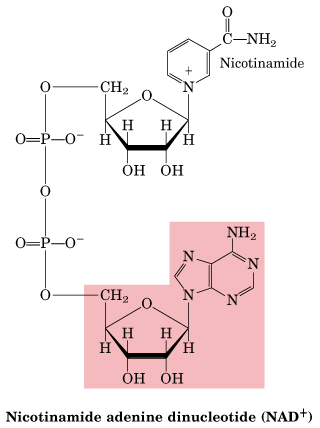 NICOTINAMIDA ADENINA DINUCLEÓTIDO (NAD+)
NICOTINAMIDA  (C4).
Pirofosfato
D-Ribosa
Adenina
D-Ribosa
NICOTINAMIDA ADENINA DINUCLEÓTIDO (NAD+)
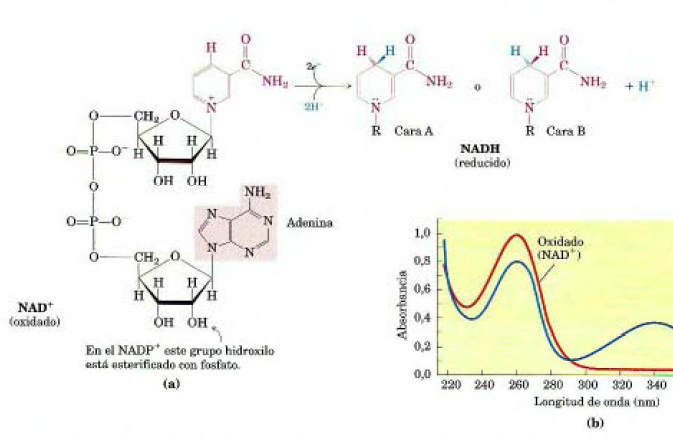 Pagina 513 de texto de Lehninger
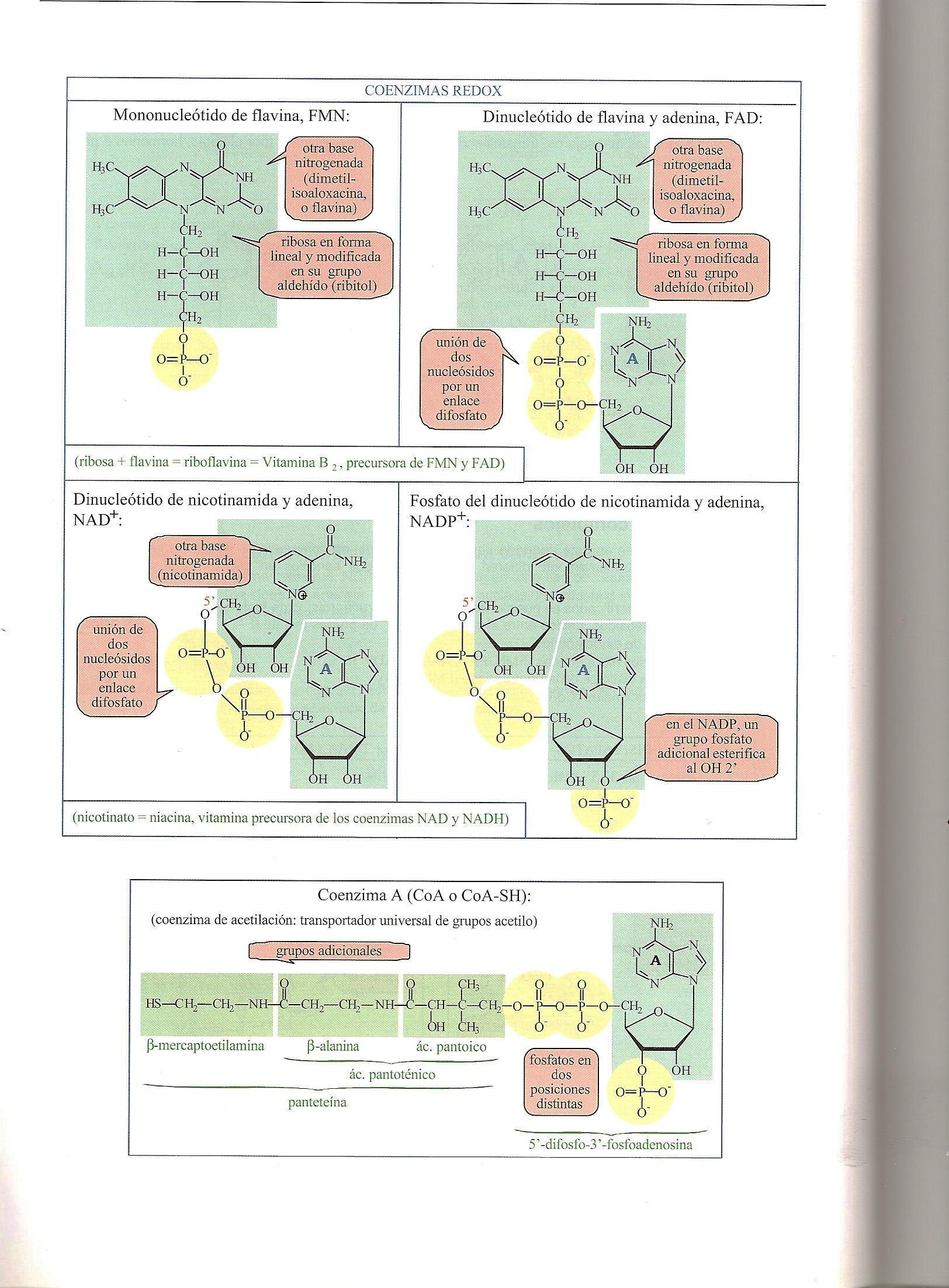 +
+
NICOTINAMIDA  ADENINA DINUCLEÓTIDO FOSFATO  (NADP+)
Precursor vitamínico :Niacina (B3)
es una coenzima de  las enzimas deshidrogenasas que catalizan reacciones de oxidorreducción en vías de síntesis reductoras, como por ejemplo:
1) Síntesis de los ácidos grasos
2) Síntesis de colesterol
3) Vía de las pentosas fosfato
Vitamínica/Nucleotidica/transfieren hidrogeno.
Tema: Coenzimas.
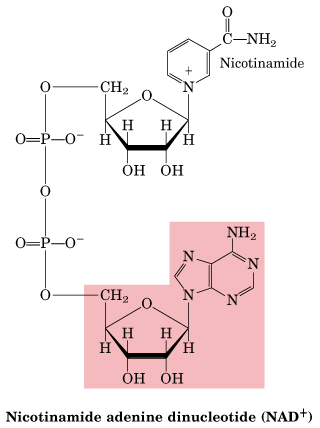 O
—— P — O¯
         O¯
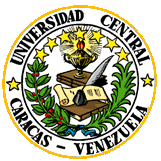 NICOTINAMIDA  ADENINA DINUCLEÓTIDO  FOSFATO (NADP+)
NICOTINAMIDA (C4).
Pirofosfato
D-Ribosa
Adenina
D-Ribosa
Fosfato
Indica el ion hidruro adicionado
NADPH  +
H+
A
AH2
+
+
Protón
(ión 
hidrógeno
 liberado
 al medio acuoso)
reducción
Coenzima 
reducida
NADP+
oxidación
Coenzima 
oxidada
Papeles  metabólicos  especializados
NAD+   generalmente actúa en oxidaciones como parte de una reacción catabólica

NADP+  +   generalmente actúa en la reducciones como parte de una reacción anabólica
Pag 512 del Lehninger
Tema: Coenzimas.
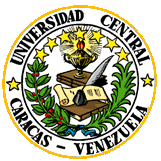 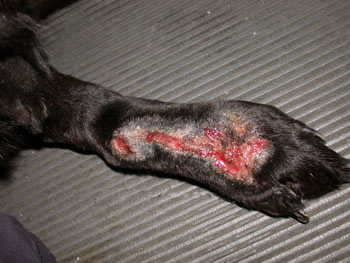 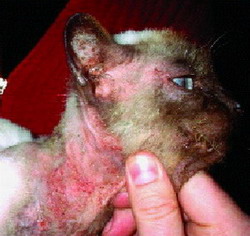 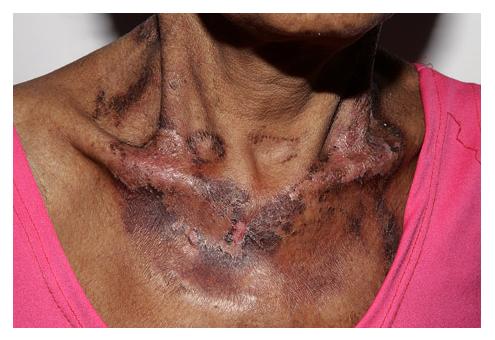 Pelagra
Enfermedad carencial: Pelagra, del italiano (piel rugosa)  síndrome de diarrea, dermatitis ,demencia), lengua  negra en el perro.
La vitamina niacina se sintetiza en el cuerpo a partir de triptófano, dietas pobres en triptófano causan deficiencia de niacina y por tanto de NAD y NADP ,afectando a todas las deshidrogenasa que utilizan esta dos coenzimas.
Tema: Coenzimas.
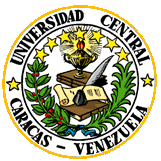 Precursor vitamínico:
Vitamina  C
Fuentes:
frutas (cítricos), hortalizas.
Función:
ác. ascórbico + S            ác. deshidroascórbico  + SH2
Ejemplos:
1) Síntesis de colágeno (hidroxilación de prolina)
2) Síntesis de adrenalina
3) Catabolismo de la tirosina
4) Síntesis de ácidos biliares
5) Antioxidante
6)  absorción del hierro
Enfermedad carencial:
Escorbuto
Vitamínica/No Nucleotidica/transfieren hidrogeno.
Tema: Coenzimas.
ÁCIDO ASCÓRBICO
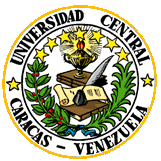 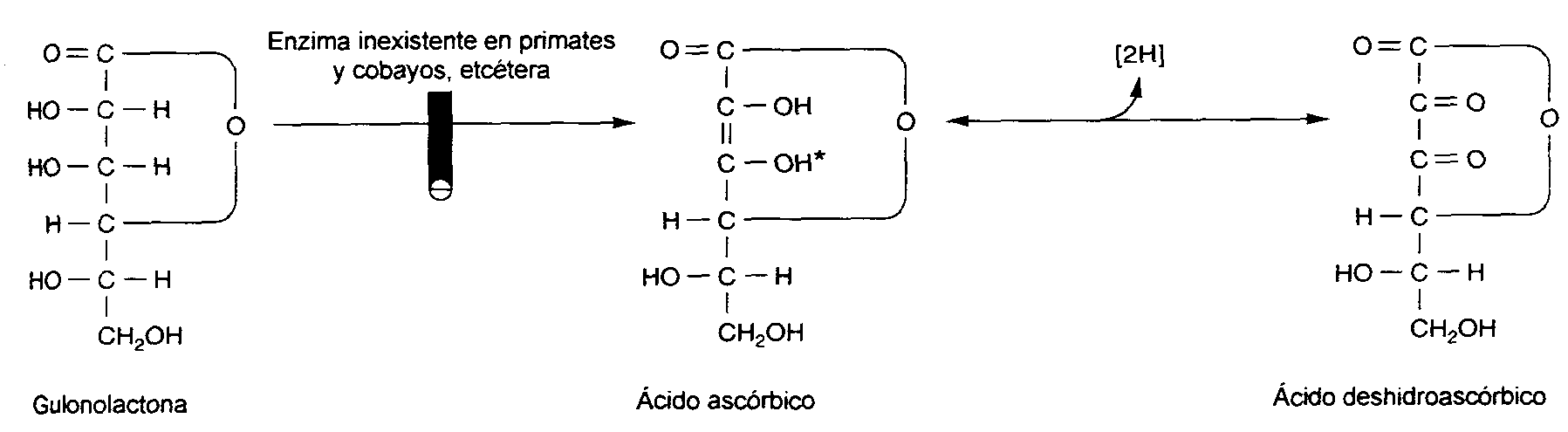 Tema: Coenzimas.
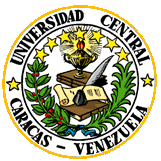 DEFICIENCIA DE VITAMINA C
Tema: Coenzimas.
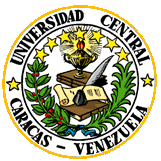 UBIQUINONA  (Coenzima Q)
Composición:
anillo de benzoquinona + radical isoprenoide
Sitio  activo:
C1 y C4 (carbonilo)
Función:
Ubiquinona + H             semiquinona  + H+             ubiquinol
Ejemplos:
Cadena respiratoria
1)  NADH DHasa
2)  Succinato Dhasa
3)  Citocromo c reductasa
No Vitamínica/No Nucleotidica/transfieren hidrogeno.
Tema: Coenzimas.
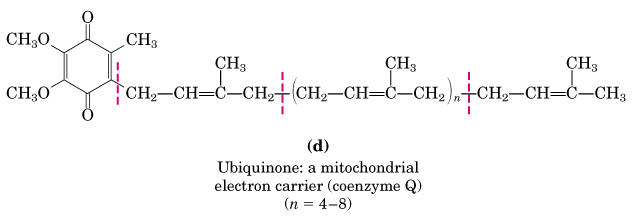 Transportador electrónico mitocondrial
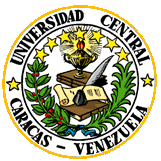 UBIQUINONA  (Coenzima Q)
C1 y C4 (carbonilo del anillo benzoquinona ) + Radical isoprenoide.
TETRAHIDROBIOPTERINA
Composición:
anillo de pteridina
Sitio  activo:
N3 y N5
Función:
H4 biopterina +  S            H2 biopterina + SH2
Ejemplo:
Síntesis de tirosina (fenilalanina hidroxilasa)
Fenilalanina + H4biopterina            Tirosina + H2biopterina
No Vitamínica/No Nucleotidica/transfieren hidrogeno.
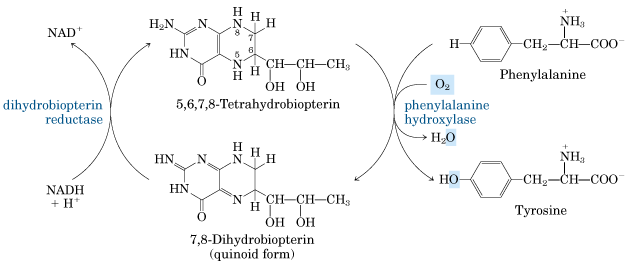 Fenilalanina
3,5,7,8 H4biopterina
H2biopterina reductasa
Fenilalanina hidroxilasa
Tirosina
7,8 H2biopterina
TETRAHIDROBIOPTERINA
ÁCIDO  DIHIDROLIPOICO
Composición:
Ácido 6,8 tio-octanoico
Sitio  activo:
S de los C6 y C8
Función:
Transferencia de hidrógeno
Ejemplos:
Complejo de la Piruvato y de la cetoglutarato Dhasa:
Ác. dihidrolipoico + FAD             Ác. Lipoico + FADH2
Enzima: dihidrolipoil deshidrogenasa
No Vitamínica/No Nucleotidica/transfieren hidrogeno.
CH2
O

C

     OH
H2C
CH –
CH2 –
CH2 –
CH2 –
CH2 –
S
H
S
H
ÁCIDO  DIHIDROLIPOICO
S de los C6 y C8
Tema: Coenzimas.
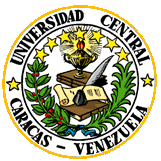 CITOCROMOS
Composición:
Anillo tetrapirrólico + Fe (HEM)
Sitio  activo:
Hierro del HEM
Función:
Transferencia de electrones
Ejemplos:
Cadena respiratoria:
CoQH2 +2 cit b (Fe+3)           CoQ +2 cit b (Fe+2)
2 cit b(Fe+2) + 2 cit c1(Fe+3)             2 cit b(Fe+3) + 2 cit c1(Fe+2)
2 cit c1(Fe+2) + 2 cit c(Fe+3)            2 cit c1(Fe+3) + 2 cit c(Fe+2)
Enzima citocromo c reductasa
2 cit c(Fe+2) + 2 cit aa3(Fe+3)               2 cit c(Fe+3) + 2 cit aa3(Fe+2)
2 cit aa3(Fe+2) + ½ O2                 2 cit aa3(Fe+3) + H2O
Enzima: citocromo c oxidasa
No Vitamínica/No Nucleotidica/transfieren hidrogeno.
Tema: Coenzimas.
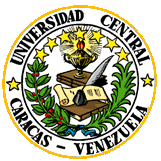 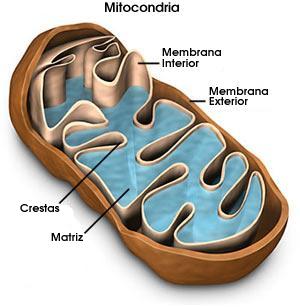 succinato
NADH+H+
FAD
FMN
Fe-S
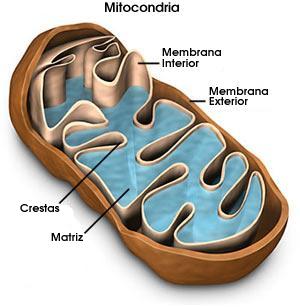 Fe-S
Cit b
CoQ
I
II
Fe-S
Cit b
Cit c1
III
Cit c
Cit a
Cit a3
IV
O2
Tema: Coenzimas.
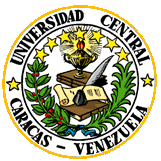 CITOCROMOS
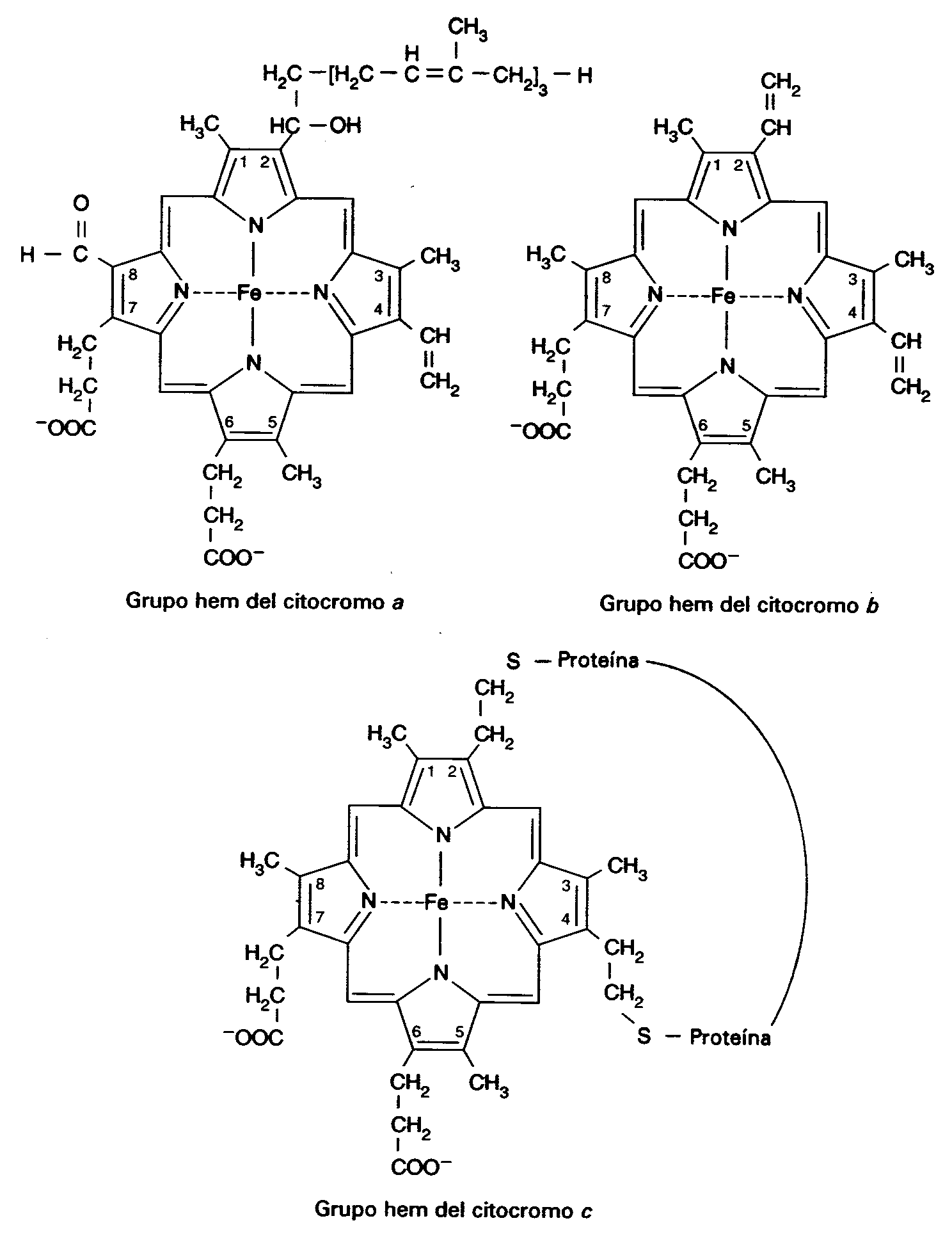 Tema: Coenzimas.
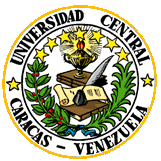 COENZIMAS  DE  OXIDO-REDUCCIÓN
Tema: Coenzimas.
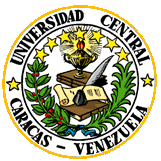 COENZIMAS  DE  OXIDO-REDUCCIÓN
Tema: Coenzimas.
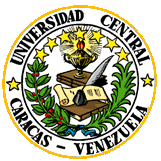 Coenzimas que trasfieren grupos diferentes al hidrógeno
Coenzima
Grupo
Aldehído
Pirofosfato de Tiamina
Coenzima  A, Ácido lipoico
Acilo
Ácido fólico
De un carbono
Metilo
Metilcobalamina, Adenosilmetionina
ATP, ADP, GTP, GDP, UTP, UDP, CTP, CDP,  TTP, TDP
Fosfato
Amino
Fosfato de piridoxal
Carboxilo
Biocitina, Fosfato de piridoxal
Tema: Coenzimas.
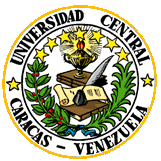 PIROFOSFATO DE TIAMINA
Tiamina (B1)
Precursor vitamínico:
germen de trigo, levadura, verduras, vísceras, huevos, leche.
Fuentes:
Función:
Transferencia de grupos aldehído
Ejemplos:
1) Descarboxilación del Piruvato y del cetoglutarato.
2) Vía pentosas fosfato (transcetolasas)
Enfermedad carencial:
beriberi (humano), polineuritis en aves, enfermedad de Chastek (tiaminasa: pescado crudo)(sistema nervioso y cardiovascular).
Vitamínica/ No Nucleotidica/transfieren  grupos aldehidos.
Tema: Coenzimas.
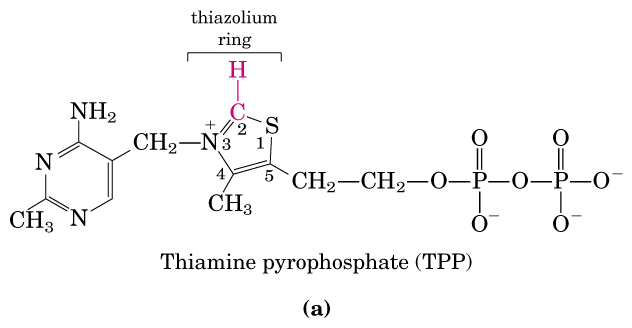 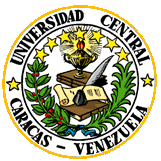 PIROFOSFATO DE TIAMINA
Anillo de tiazol (C2)
Tiamina,  puente metilénico
Pirofosfato
Tema: Coenzimas.
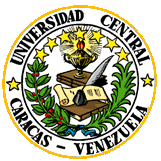 Deficiencia de Tiamina
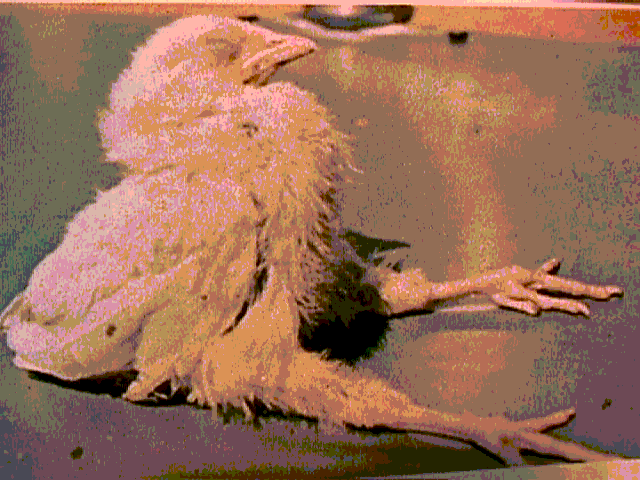 Debilidad general, cianosis y parálisis
Tema: Coenzimas.
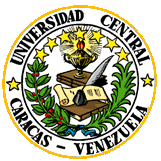 Deficiencia de Tiamina
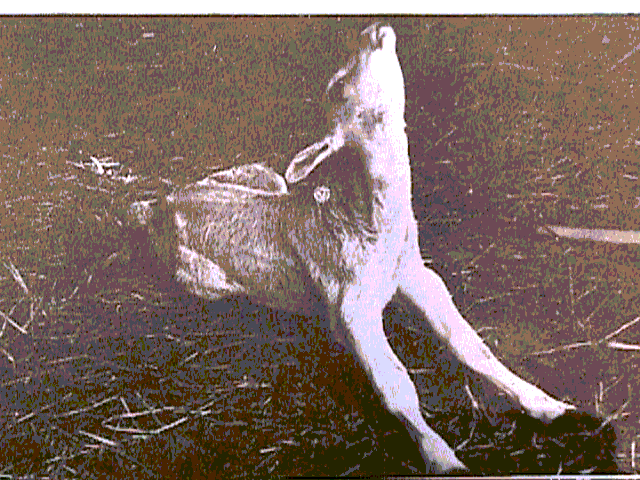 Tema: Coenzimas.
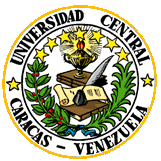 ÁCIDO  LIPOICO
Composición:
Ácido 6,8 tio-octanoico
Ejemplos:
Complejo de la Piruvato y de la cetoglutarato Dhasa:
Ác. dihidrolipoico + CH3-CO~E
Ác. S-acetil-Lipoico + E
Enzima: lipoil transacetilasa
No Vitamínica/ No Nucleotidica/transfieren  grupos acetilos.
Tema: Coenzimas.
CH2
O

C

     OH
H2C
CH –
CH2 –
CH2 –
CH2 –
CH2 –
S
S
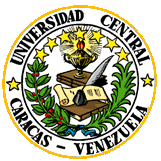 ÁCIDO  LIPOICO
S del C8
Tema: Coenzimas.
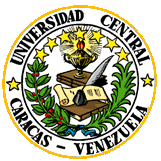 COENZIMA   A
Precursor vitamínico:
Ácido pantoténico (B5)
Fuentes:
vísceras, carne, huevos, leche, levaduras, cereales, leguminosas
1) Descarboxilación del Piruvato y del cetoglutarato.
Ejemplos:
2) Metabolismo de los ácidos grasos.
Enfermedad carencial:
Síndrome del pie ardiente, lesiones cutáneas (aves),  parestesia (adormecimiento de manos y pies), paso de parada (cerdos)
Vitamínica/ Nucleotidica/transfieren  grupos acetilos.
Tema: Coenzimas.
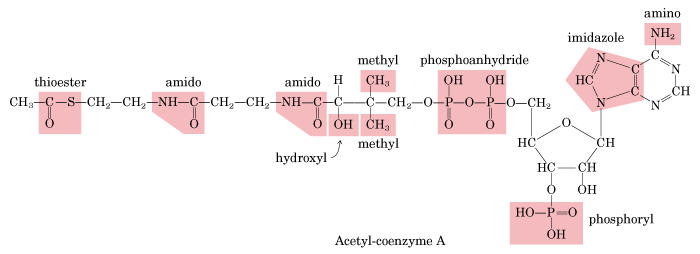 HS
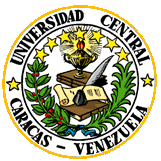 COENZIMA  A
ADP con  un fosfato 3’
4-Fosfopanteteína
Grupo reactivo
Ácido pantoténico
2-mercaptoetilamina
Tío etilamina + -alanina + ác. Pantoico + ADP (3´P)
SH de la tío etilamina
Tema: Coenzimas.
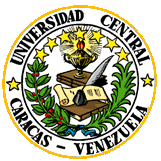 Deficiencia de ácido pantoténico (B5)
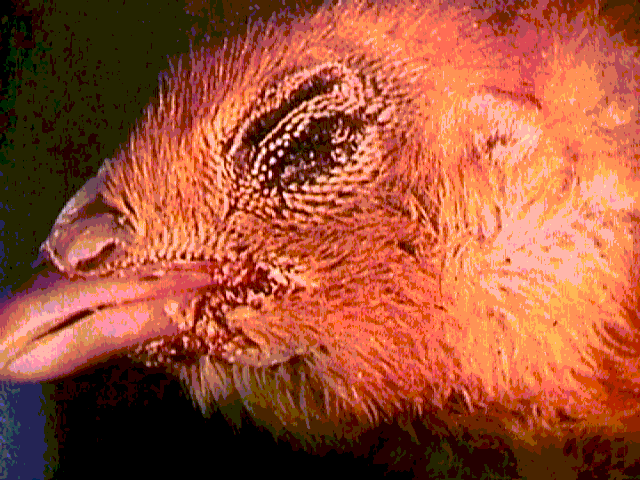 Alteraciones inflamatorias en las comisuras del pico y de los párpados
Tema: Coenzimas.
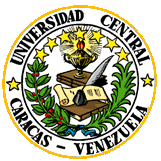 Deficiencia de ácido pantoténico (B5)
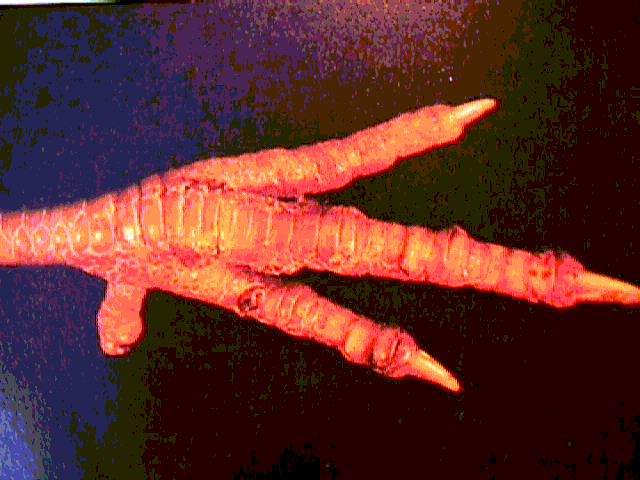 Alteraciones inflamatorias en las comisuras de las patas.
Tema: Coenzimas.
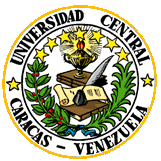 Deficiencia de ácido pantoténico (B5)
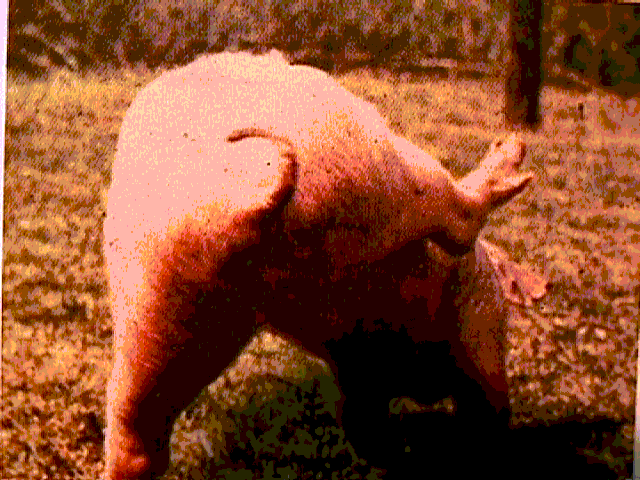 Paso de parada.
Tema: Coenzimas.
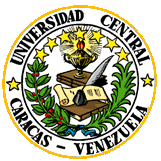 Deficiencia de ácido pantoténico (B5)
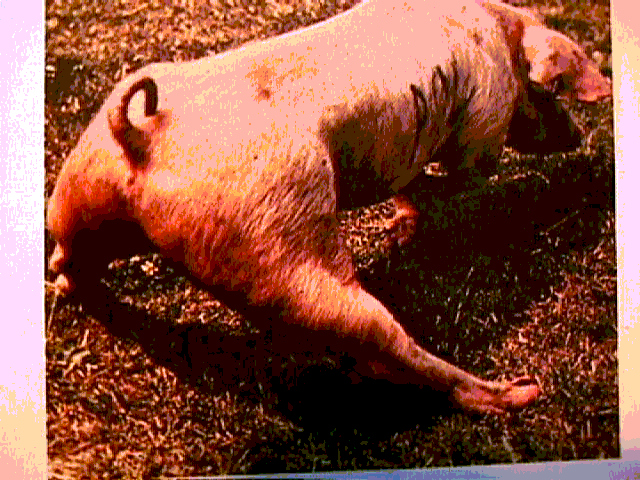 Degeneración neuromusular.
Tema: Coenzimas.
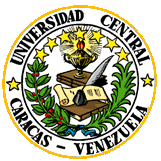 FOSFATO   DE   PIRIDOXAL
Precursor vitamínico:
Piridoxina (B6)
Fuentes:
vísceras, carne, huevos, leche, levaduras, cereales, aguacate, plátano
Metabolismo de aminoácidos
1) Transaminación
2) Descarboxilación.
Enfermedad carencial:
3) Treonina   glicina
4) Glutamato      GABA (Glutamato Descarboxilasa)
Rara: alcohólicos, lactantes de madres que consumen anticonceptivos, isoniacida (antituberculoso). 
Pérdida de peso, dermatitis, diarrea, ataxia, convulsiones (GABA)
5) Triptófano      ácido nicotínico
Vitamínica/ No Nucleotidica/transfieren grupos aminos o carboxilo.
Tema: Coenzimas.
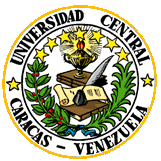 FOSFATO   DE   PIRIDOXAL
piridoxina (piridoxal o piridoxamina) + fosfato
grupo formaldehído en el C4
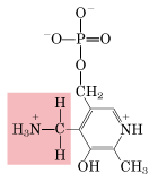 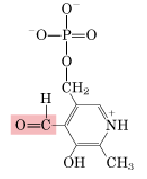 Fosfato de piridoxal
Fosfato de piridoxamina
Tema: Coenzimas.
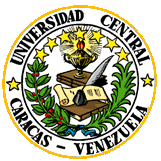 Deficiencia de piridoxina (B6)
Disminución del crecimiento, dermatitis.
Tema: Coenzimas.
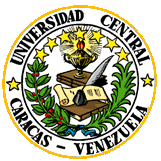 Deficiencia de piridoxina (B6)
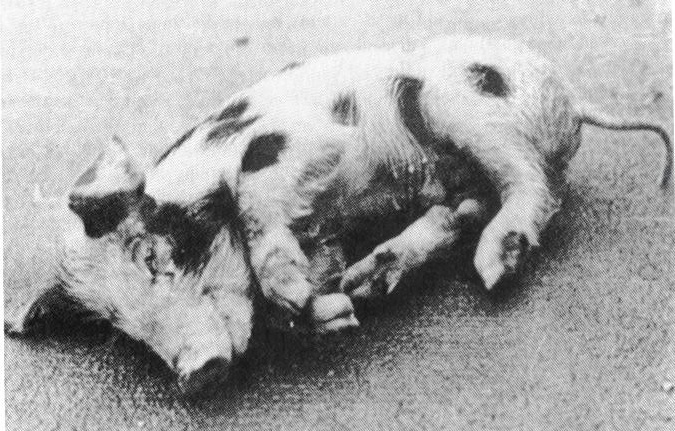 Ataque de epiléptico.
Tema: Coenzimas.
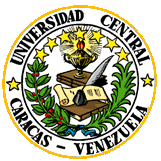 Deficiencia de piridoxina (B6)
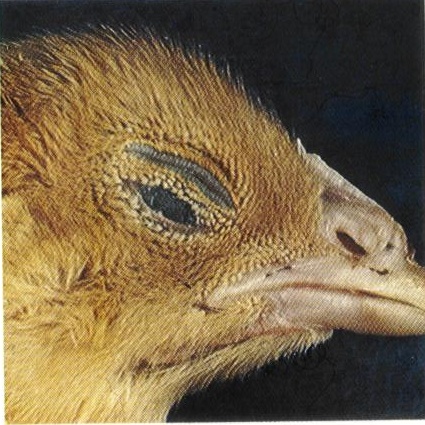 Edema en los parpados inflamación.
Tema: Coenzimas.
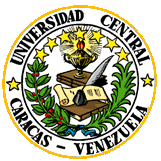 Deficiencia de piridoxina (B6)
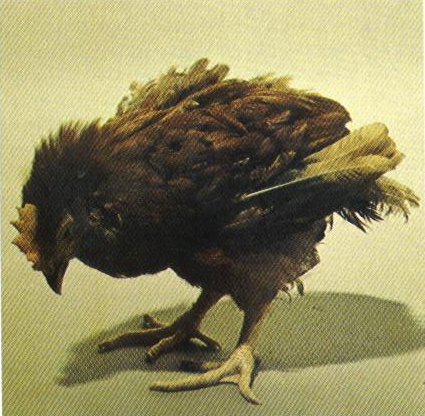 Plumaje erizado y escaso, debilidad y trastornos del movimiento.
CARBOXIBIOTINA
Precursor vitamínico:
Biotina (B8) (H)
yema de huevo, vísceras, leche, carne, levaduras, cereales, verduras
Fuentes:
Reacciones de carboxilación
Ejemplos:
1) Piruvato carboxilasa.
2) Acetil CoA carboxilasa
Enfermedad carencial:
consumo de clara de huevo cruda (avidina) o terapia con antibióticos.
Vitamínica/ No Nucleotidica/transfieren grupos aminos o carboxilo.
Perosis (aves), inmunodeficiencia, dermatitis, despigmentación
Tema: Coenzimas.
O
¯ O – C –
N       NH
CH – CH2 – CH2 – CH2 – CH2 – COO ¯
S
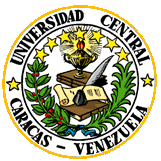 CARBOXIBIOTINA
O
anillo de tiofeno fundido con anillo de imidazol. N1 del anillo imidazol.
H2C
Valerato
Tema: Coenzimas.
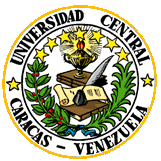 Deficiencia de biotina en pollos
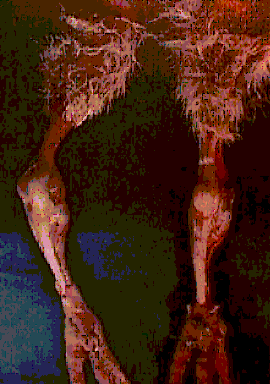 PEROSIS (discondroplasia tibial)
Tema: Coenzimas.
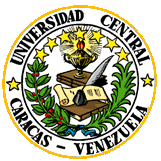 Deficiencia de biotina pavos
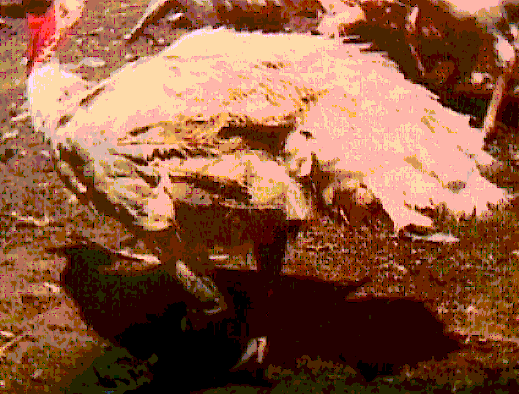 PEROSIS
Tema: Coenzimas.
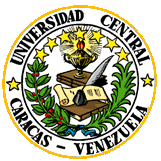 Deficiencia de biotina en pollos
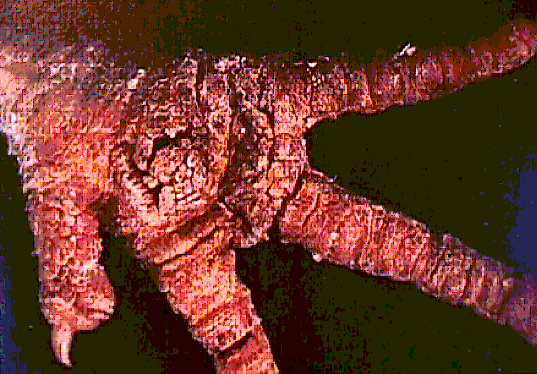 Lesiones severas de las patas
Tema: Coenzimas.
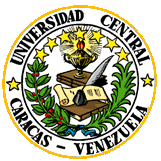 Deficiencia de biotina en nutria neonata
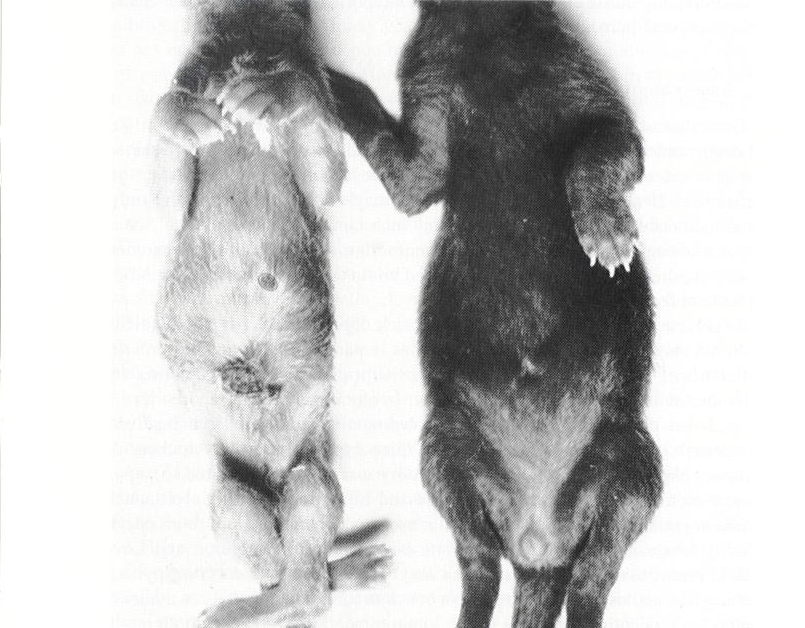 Dieta con clara de huevo crudo (avidina)
Dieta con clara de huevo cocida
Piernas deformes, pelo gris
Tema: Coenzimas.
Deficiencia de biotina en caballo
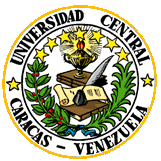 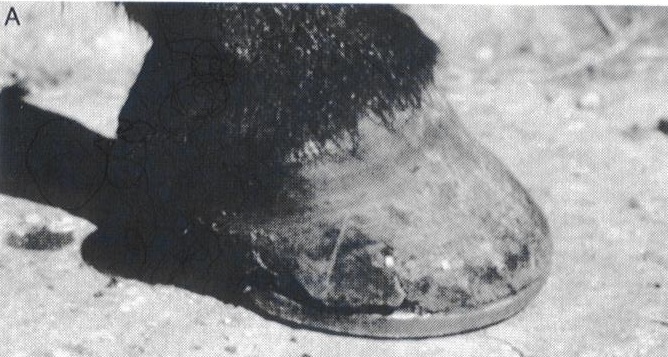 Paredes del casco débiles, erosionadas
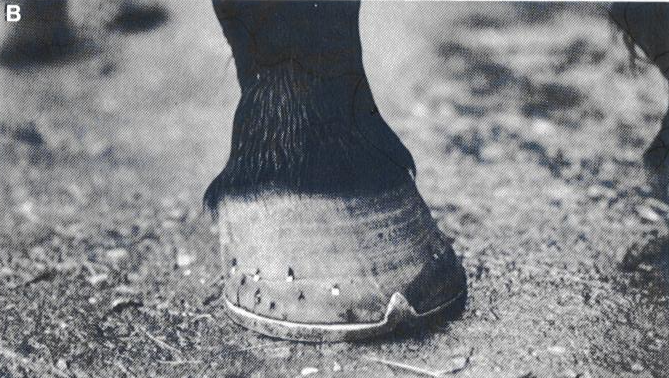 Post-suplementación con biotina: engrosamiento y endurecimiento de las paredes
Tema: Coenzimas.
Deficiencia de biotina en rata
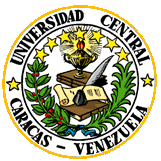 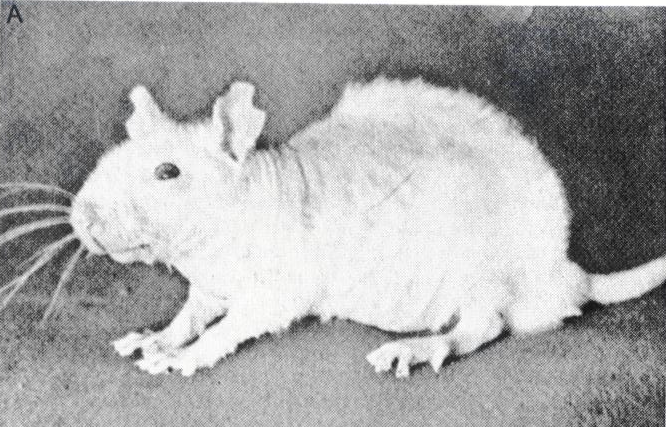 Dermatitis y alopecia generalizada
Dieta con clara de huevo cruda
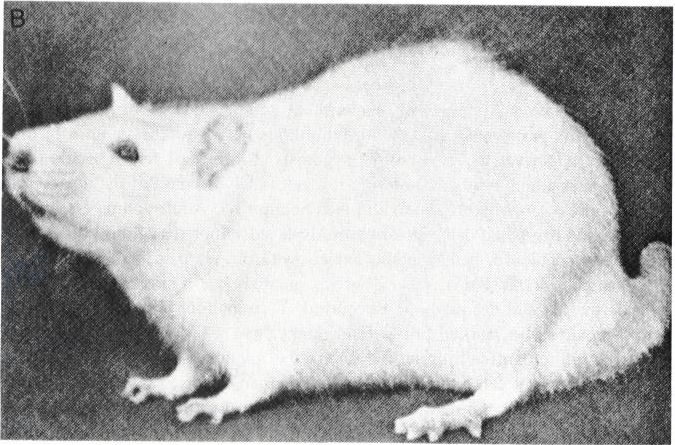 Después de 3 
meses de tratamiento
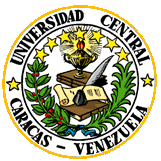 TETRAHIDROFOLATO
Precursor vitamínico:
Ácido fólico (pteroilglutamato) (B9)
Fuentes:
vísceras, leche, carne, levaduras, cereales, verduras.
Función:
Transferir grupos de 1 C (metabolismo de aa, purinas y ácidos nucleicos (división celular)
1) Propionil CoA  metilmalonil CoA
Ejemplos:
2) UDP  TDP (timidilato sintetasa)
3) Síntesis de purinas
Enfermedad carencial:
anemia megaloblástica (macrocítica), espina bífida, dermatitis, parálisis, debilidad, irritabilidad.
Vitamínica/ No Nucleotidica/transfiere grupos de un C.
Tema: Coenzimas.
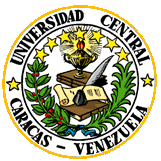 Tetrahidrofolato (H4 folato)
- aminobenzoato
6-metil-pteridina
Glutamato
Tema: Coenzimas.
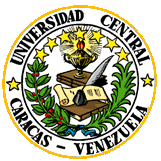 Deficiencia de folato en gallinas
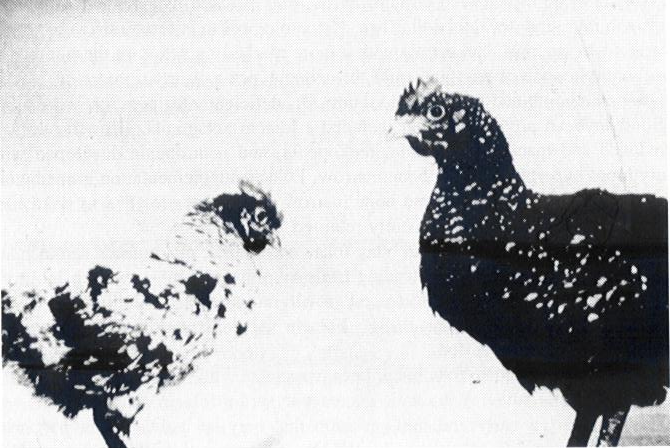 Disminución del crecimiento, despigmentación
Tema: Coenzimas.
Deficiencia de folato en pavos
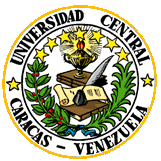 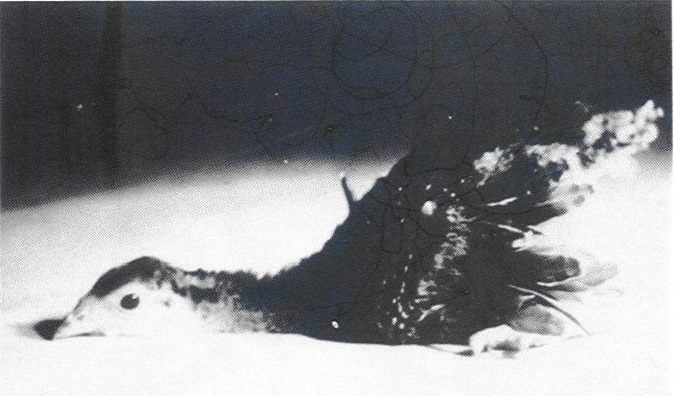 Debilidad generalizada
Tema: Coenzimas.
Deficiencia de folato en pollos
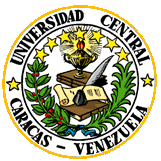 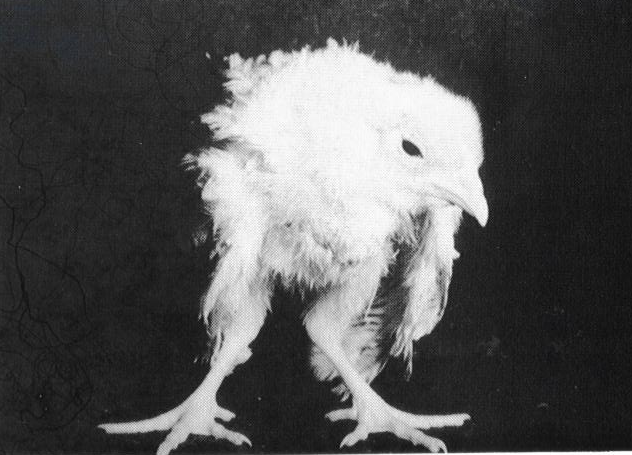 Debilidad de las patas, caída del ala, parálisis cervical
Tema: Coenzimas.
METILCOBALAMINA
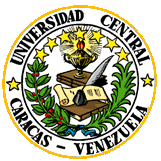 Precursor vitamínico:
Cobalamina (B12)
Fuentes:
vísceras, huevos, microorganismos intestinales
Función:
Transferir CH3 (metabolismo de aa, purinas y ácidos nucleicos (división celular)
Ejemplos:
1) Metilmalonil CoA → succinil CoA (Metilmalonil CoA mutasa)
2) Homocisteína → metionina  (Metionina sintasa)
3) Metil-H4folato   →    Folato (síntesis del ADN)
Enfermedad carencial:
Ausencia del factor intrínseco de Castle (gastrectomía), Anemia perniciosa (megaloblástica), insomnio, Demencia crónica irreversible
Vitamínica/ Nucleotidica/transfiere grupos de un CH3.
Tema: Coenzimas.
COBALAMINA  (B12)
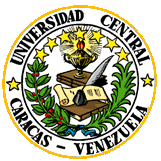 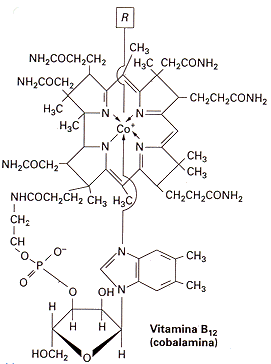 CN
B12a (cianocobalamina)
R
OH
B12b (hidroxicobalamina)
CH3
B12c (metilcobalamina)
Nucleótido + anillo de corrina (cobalto) + R
R= desoxiadenosina, metilo, OH, CN.
desoxiadenosina, metilo
Tema: Coenzimas
DEFICIENCIA DE VITAMINA B12
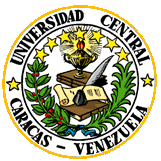 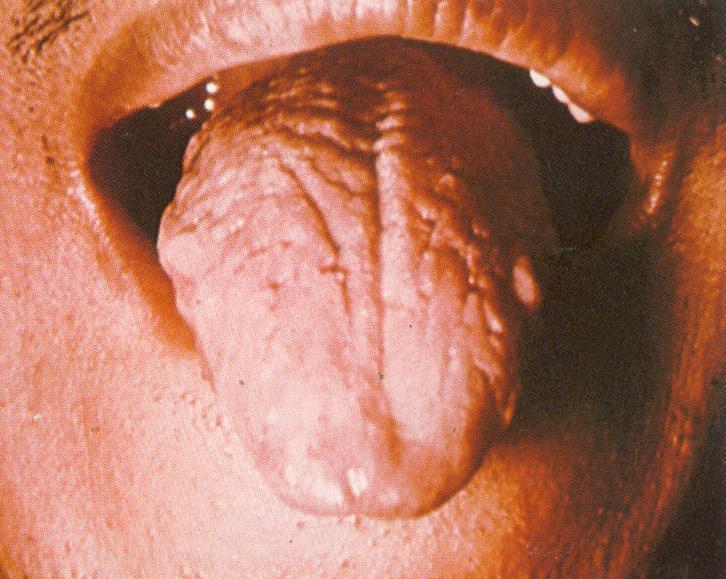 Tema: Coenzimas.
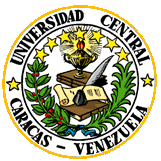 COENZIMAS QUE TRANSFIEREN GRUPOS DIFERENTES 
AL HIDROGENO.
Tema: Coenzimas.
COENZIMAS QUE TRANSFIEREN GRUPOS DIFERENTES AL HIDRÓGENO
Tema: Coenzimas.
COENZIMAS QUE TRANSFIEREN GRUPOS DIFERENTES AL HIDRÓGENO
Tema: Coenzimas.
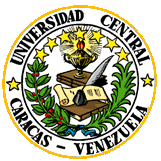 COENZIMAS  DE  OXIDO-REDUCCIÓN
Tema: Coenzimas.
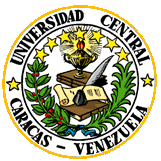 COENZIMAS  DE  OXIDO-REDUCCIÓN